ASTR 535
Observational Techniques
Instruments / Detectors
Introduction
Instruments
What comprises an “instrument”?
Detector
Auxiliary optics, e.g. 
modifying shape of focal plane
modifying image quality
changing scale
…
Elements for spectral filtering, e.g.
Filters
Dispersing elements
General considerations for optics
Location of optics: near focal plane vs near pupil
Near focal plane won’t affect image quality
Throughput : transmission and reflection
Refractive vs reflective optics
achromats
Instrument example: field flattener
As previously noted, a typical telescope will have a curved focal plane (field curvature)
With a flat detector, focus cannot be achieved across the entire field
Can use a field flattener, near the focal plane, to shift the focus to a plane
As optic is near focal plane, neglible aberrations are introduced
Often built into detector dewar window
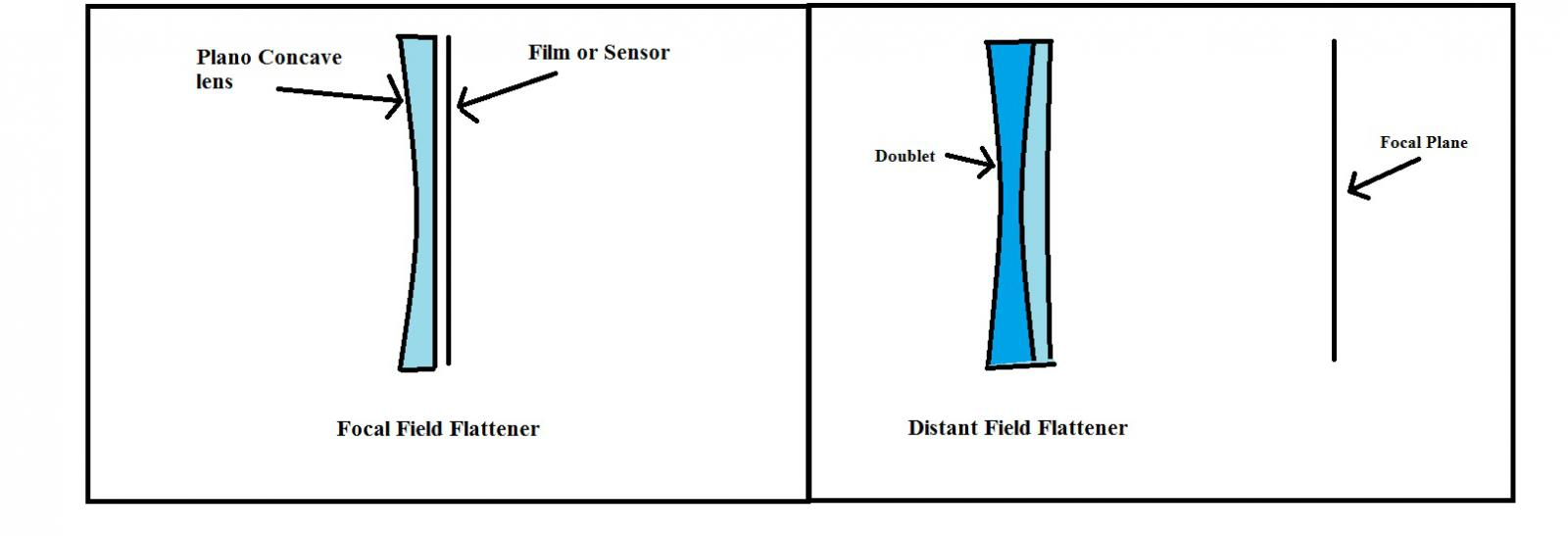 ASTR 535
Observational Techniques
Instruments / Detectors
Focal plane and pupil reimagers
Learning objectives
Understand why one might want a focal plane reimager
Understand the basic design and know the terminology collimator, camera lens, and field lens
Be able to determine how a reimager changes the scale, depending on the focal ratio of the camera lens
Understand why one might want to also reimage the pupil
Understand how a basic coronagraph works
Focal plane reimagers
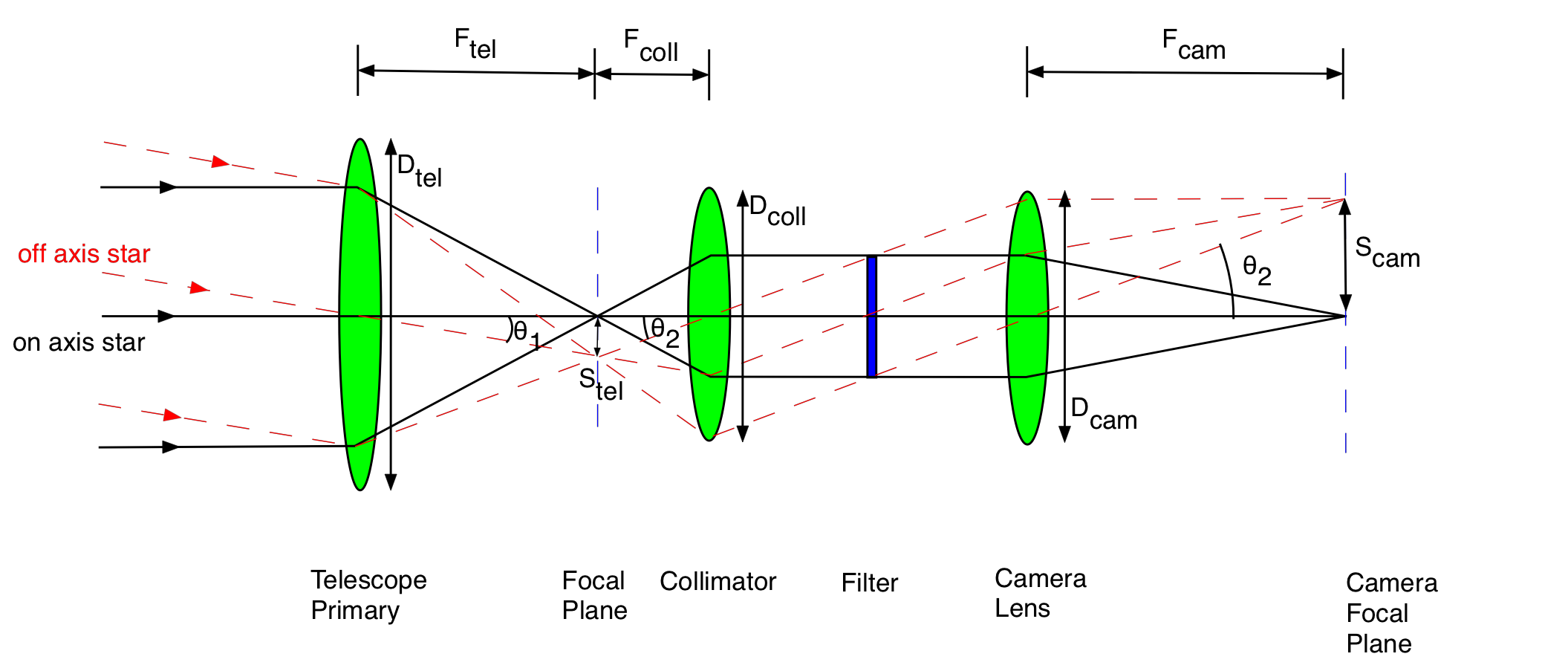 This is a focal expander
https://www.rp-photonics.com/field_lenses.html
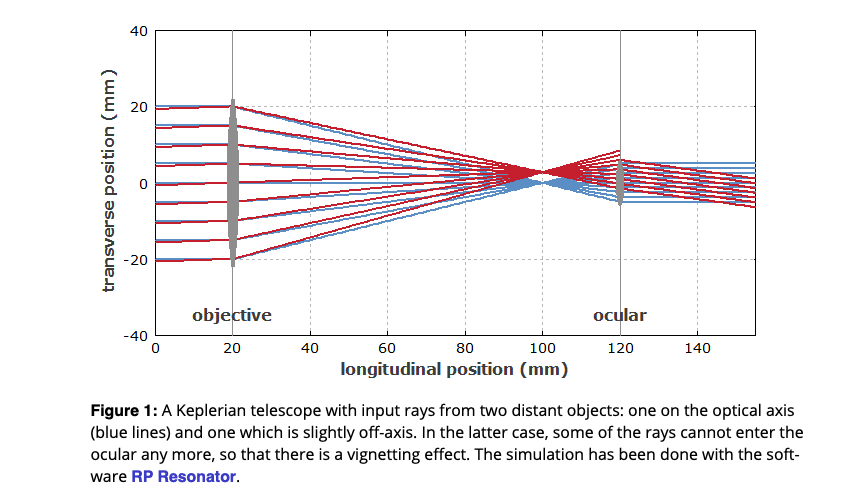 Pupil reimagers
Motivations
Minimize size of optics
Adaptive optics
Coronagraphs
IR instruments and cold pupil stops
Implementation: field lens
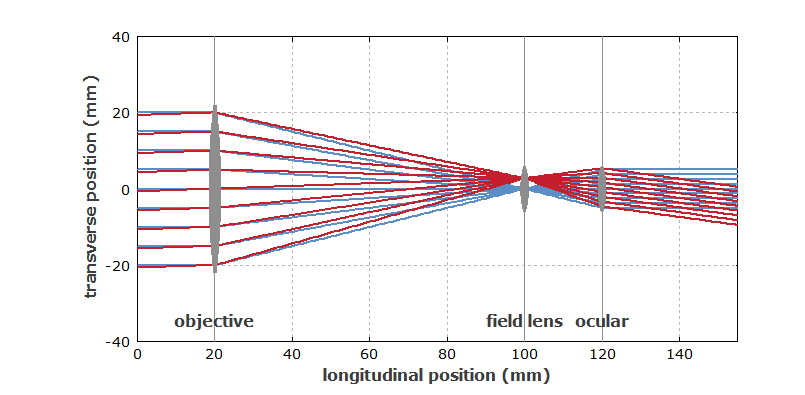 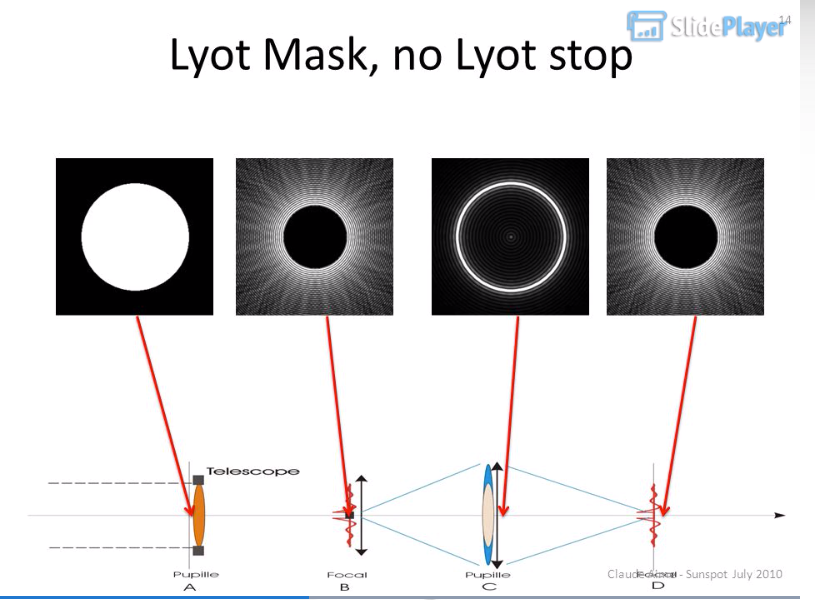 Coronograph
Used to image faint sources near bright ones
Basic design
Focal plane mask to remove core of bright source (but diffraction wings remain)
Pupil plane mask to remove wings
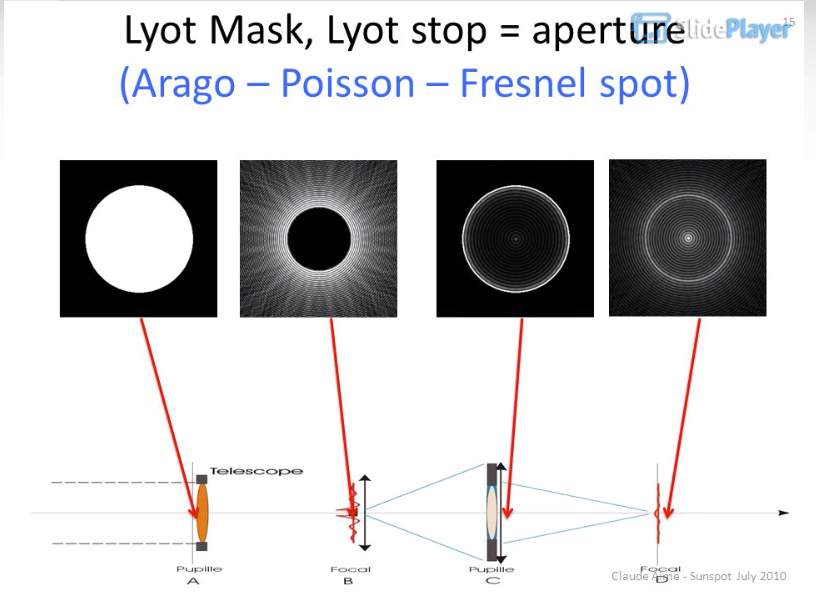 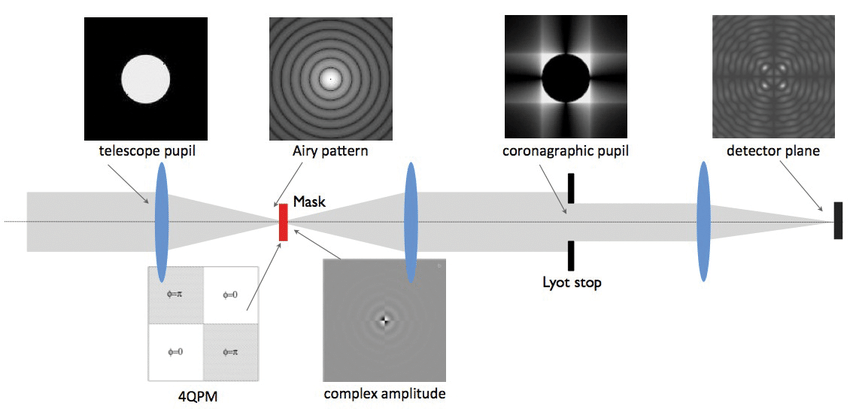 IR cold stop
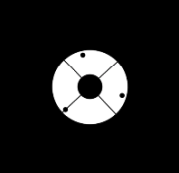 In IR, everything is glowing, including telescope and mirrors
Can’t block the part of the mirror that is reflecting light from the object, but can block the part that isn’t
But have to block it with something that isn’t emitting, i.e. something cold
Most IR instruments are cryogenic with a cold pupil stop to block thermal emission from the secondary
Adaptive optics
In an AO system, pupil is imaged onto a deformable mirror, which corrects “aberration” from seeing in real-time
More later!
ASTR 535
Observational Techniques
Instruments / Detectors
Filters
Learning objectives
Understand basic terminology of filters and basic filter types
Understand implications of how interference filters work on their bandpasses
Filters
classification by width: no standard definition, but roughly:
Broad-band  : > 1000 A
Medium-band  : 100-1000 A
Narrow band  : < 100 A
Classification by type
Colored glass
Interference filters
Colored glass filters
Work due to absorption/transmission of various pigments
Wide variety of glasses have been developed (e.g., Schott, Hoya, etc.)
Bandpasses constructed by different combinations of glasses, e.g from Bessell 1979:
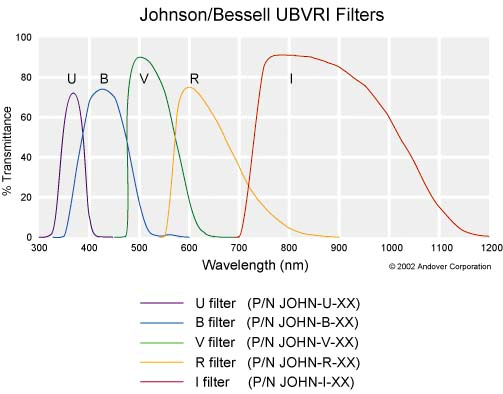 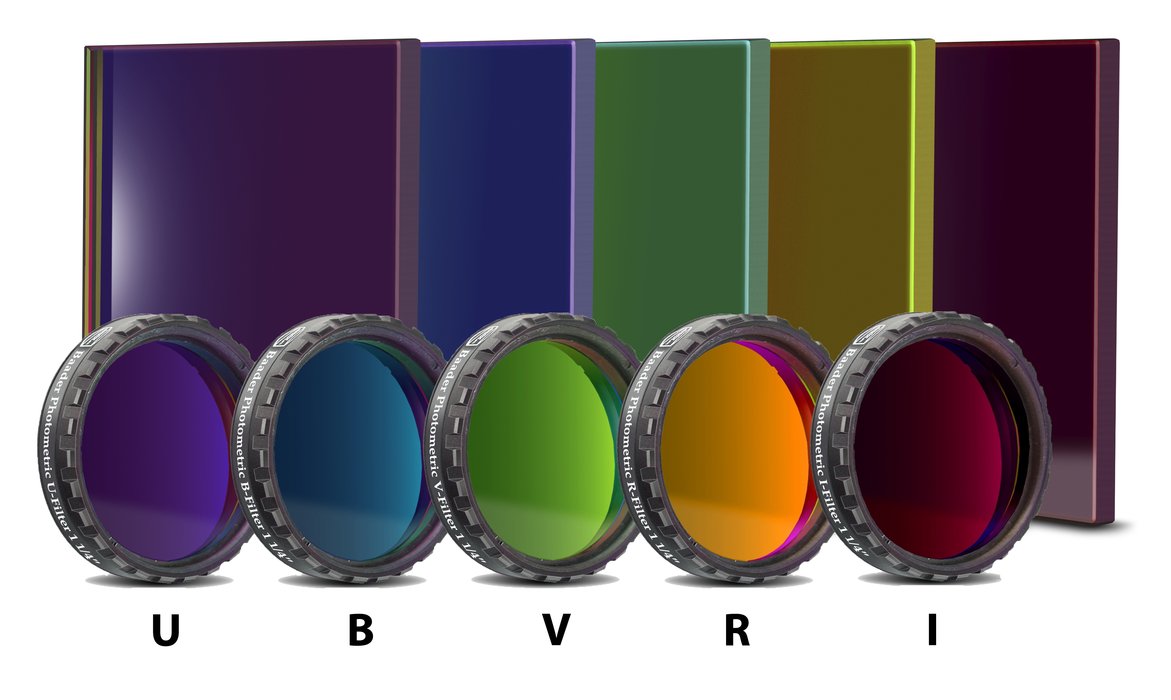 Interference filters
Uses partially reflective dielectric coatings to set up interference
Constructive interference occurs at
               mλ = 2nd cosθ
Achieve desired bandpass by adjusting n and d, amount of reflection, use multiple layers
Allows for highly customized bandpasses, with sharp cutoffs


Note also antireflection coatings
Ordered: r I u g z
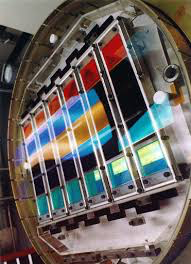 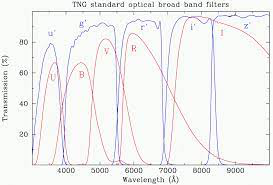 Interference filter bandpasses
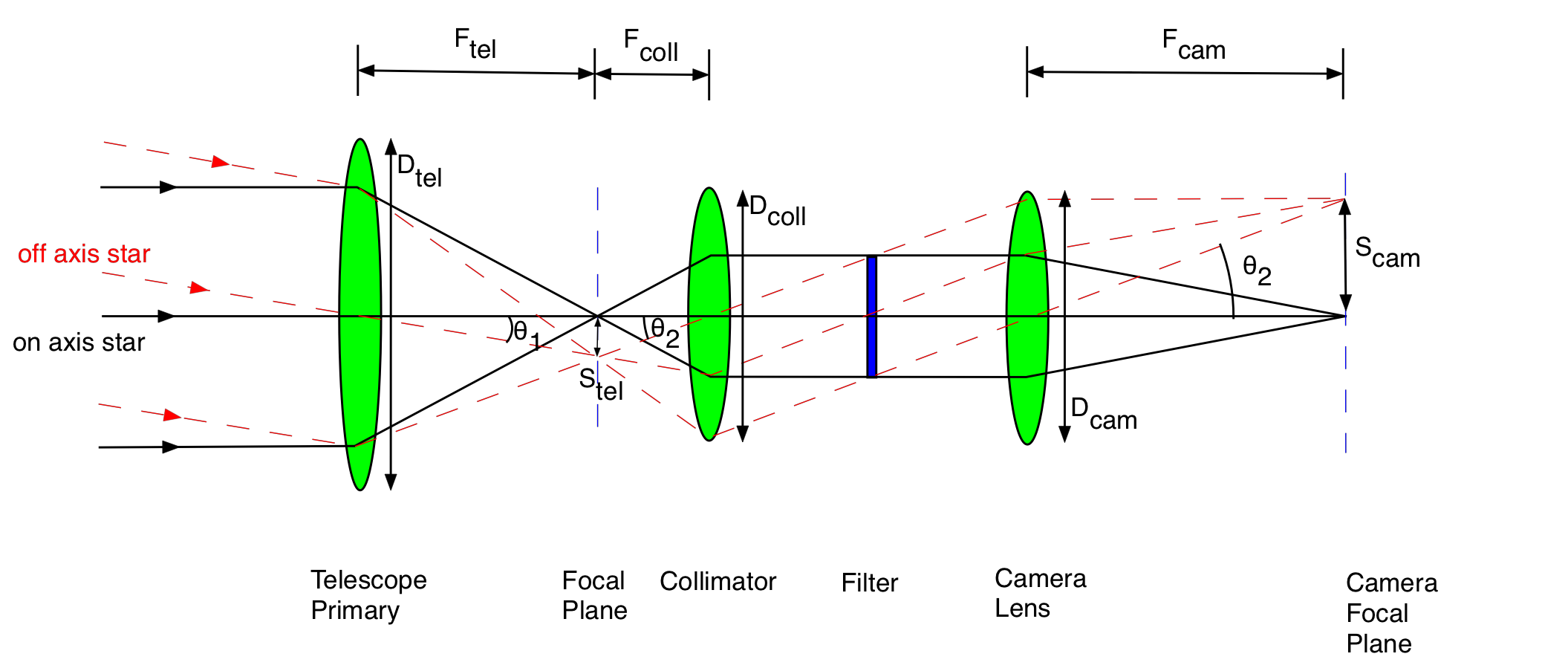 mλ = 2nd cosθ

 bandpass depends on angle of incidence (AOI)

Implication:
Interference filter in collimated beam
Angle of incidence corresponds to field angle!
Filter bandpass shifts with field angle
Interference filter in converging beam
All field angles have range of angles of incidence
Filter bandpass broadens compared to zero AOI
Spectrodon calculator
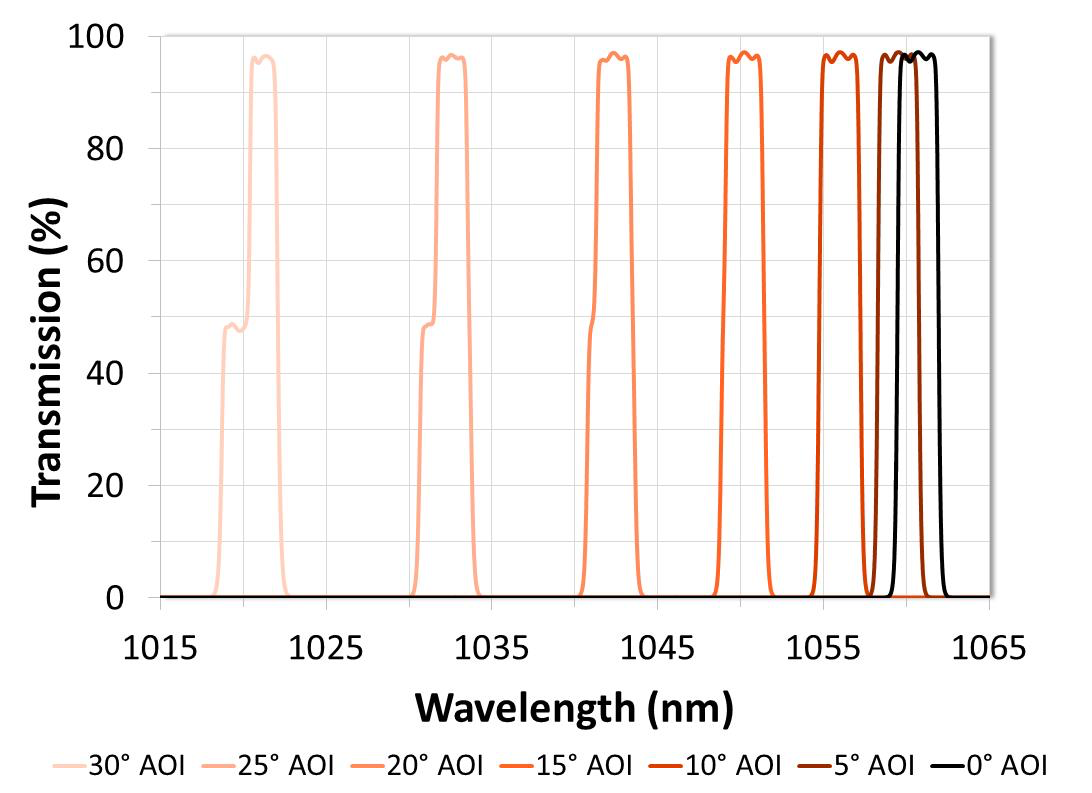 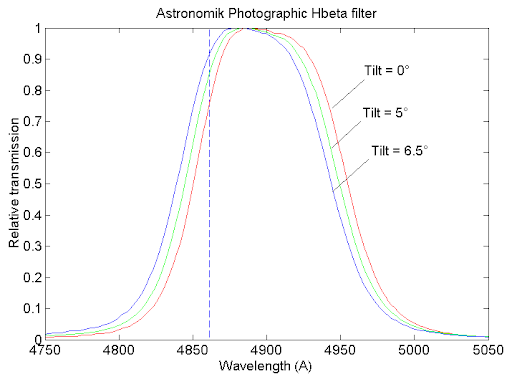 ASTR 535
Observational Techniques
Instruments / Detectors
Fabry-Perot interferometers
Learning objectives
Know the principles of how a Fabry-Perot interferometer works and how they are used in astronomy
Imaging spectroscopy: Fabry-Perot interferometer
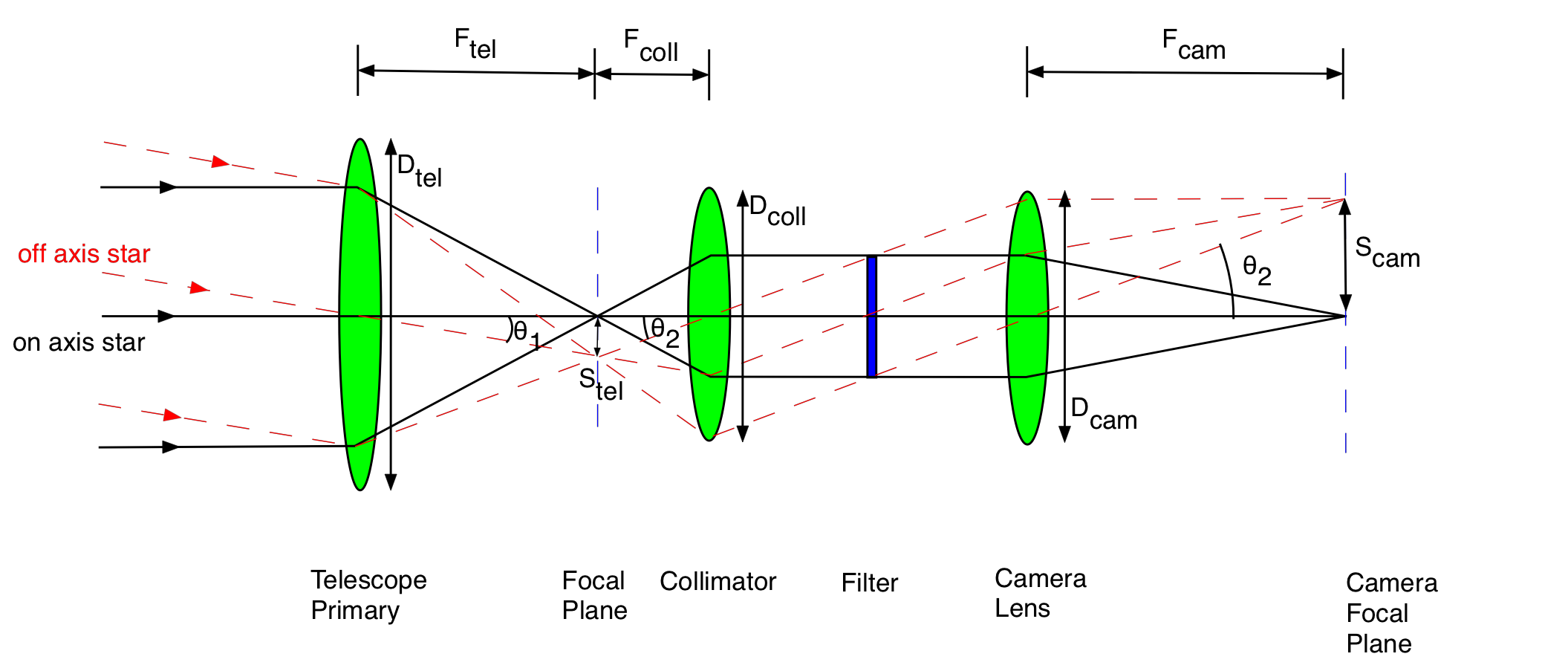 the etalon: a tunable interference filter
Tuned by changing index of refraction (pressure), tilt
Location of etalon in collimated beam
Implication: different bandpass at different field angle
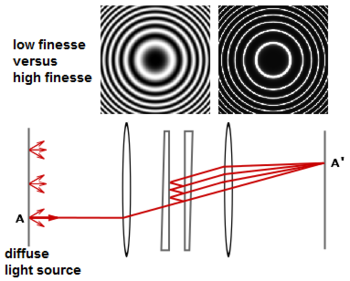 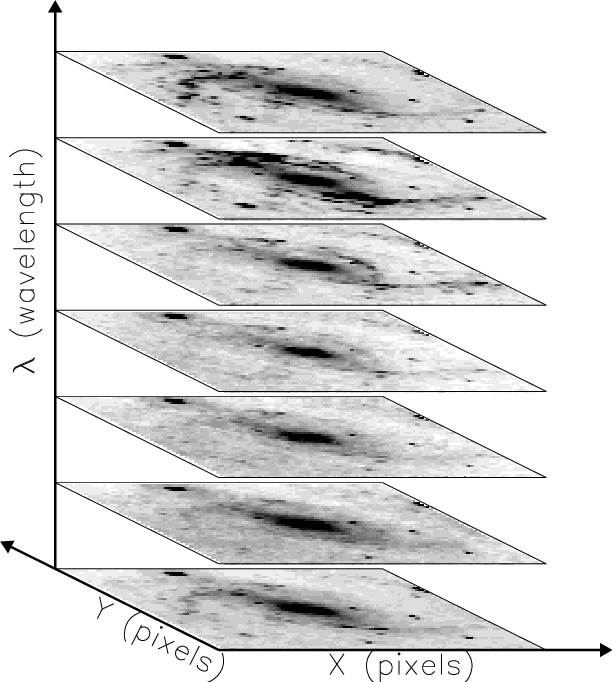 Fabry-Perot data cubes
Take stack of images, scanning through etalon spacings
Constant wavelength is a paraboloid through the stack
Analysis can be complex, depends on stable conditions
Usually done in narrow bandpass, e.g. for kinematics, but there are some etalons at lower spectral resolution
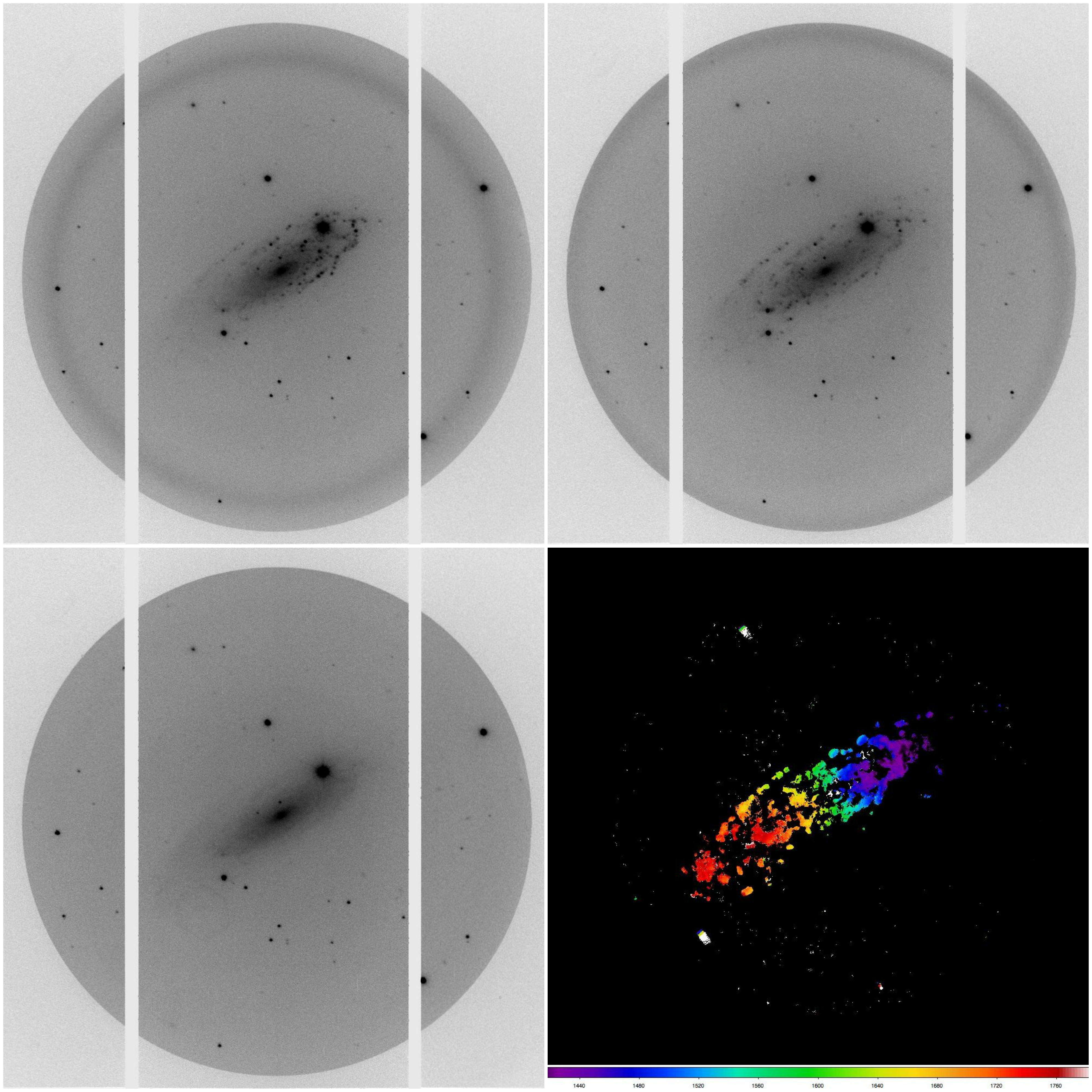 ASTR 535
Observational Techniques
Instruments / Detectors
Dispersing spectrographs
Learning objectives
Understand the basic principles of how a dispersive spectrograph works
Understand the basic functions of the slit, collimator, dispersing element, and camera lens
Be able to draw a spectrograph schematic and draw rays of different wavelengths through the system
Understand the terms dispersion and resolution, and know what they depend on
Dispersing spectrographs
Basic design
Focal plan reimager, with a dispersing element
Dispersing elements:
Diffraction grating: transmission or reflection
Prism
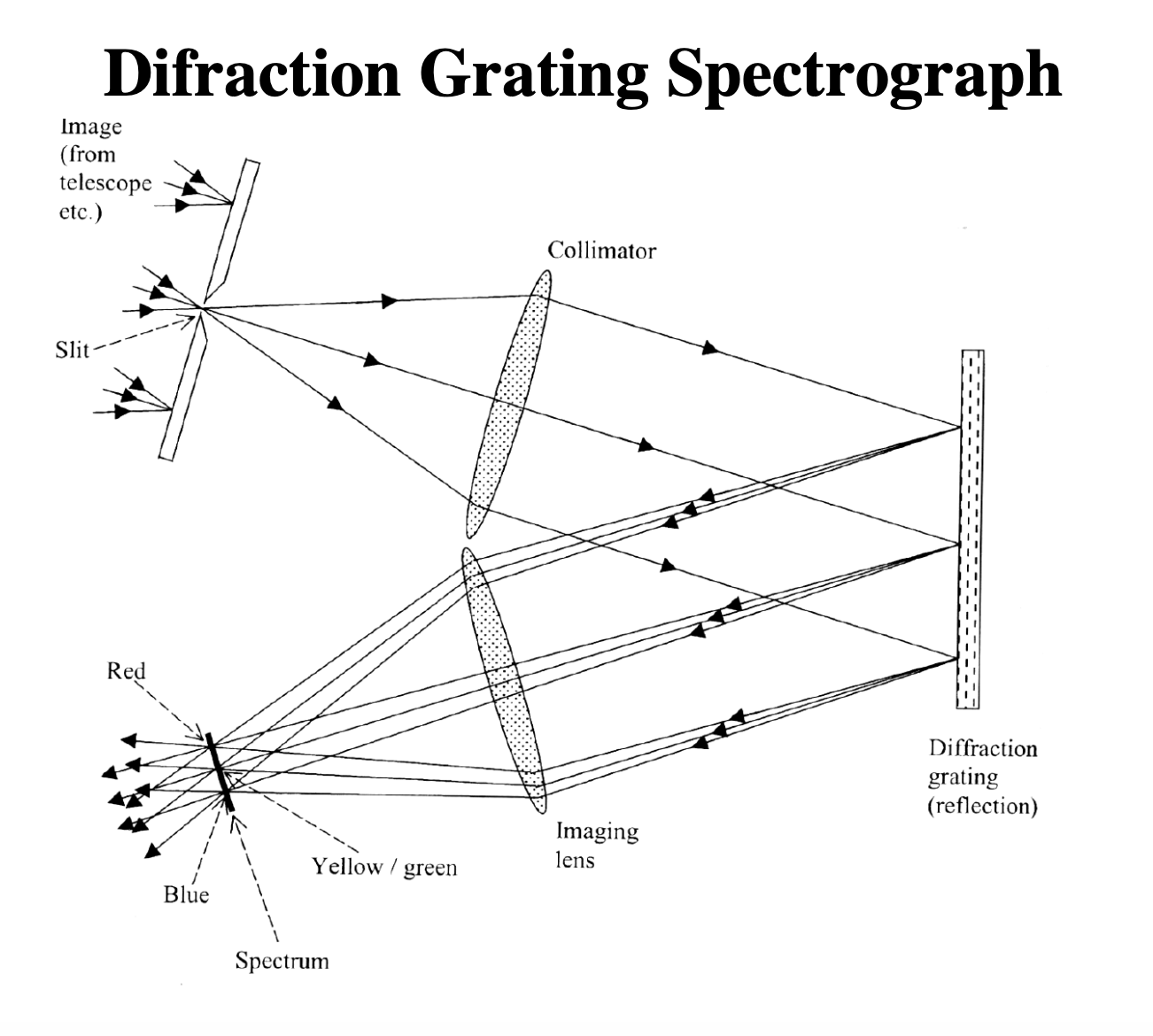 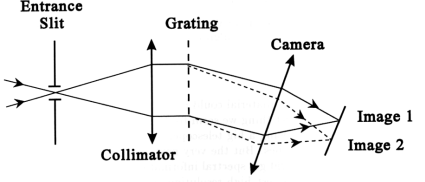 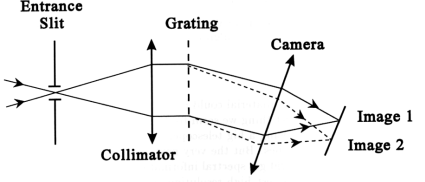 Spectrographs
Consider spectrograph as an imager with dispersion
Note potential confusion of sources!
Slit spectrograph
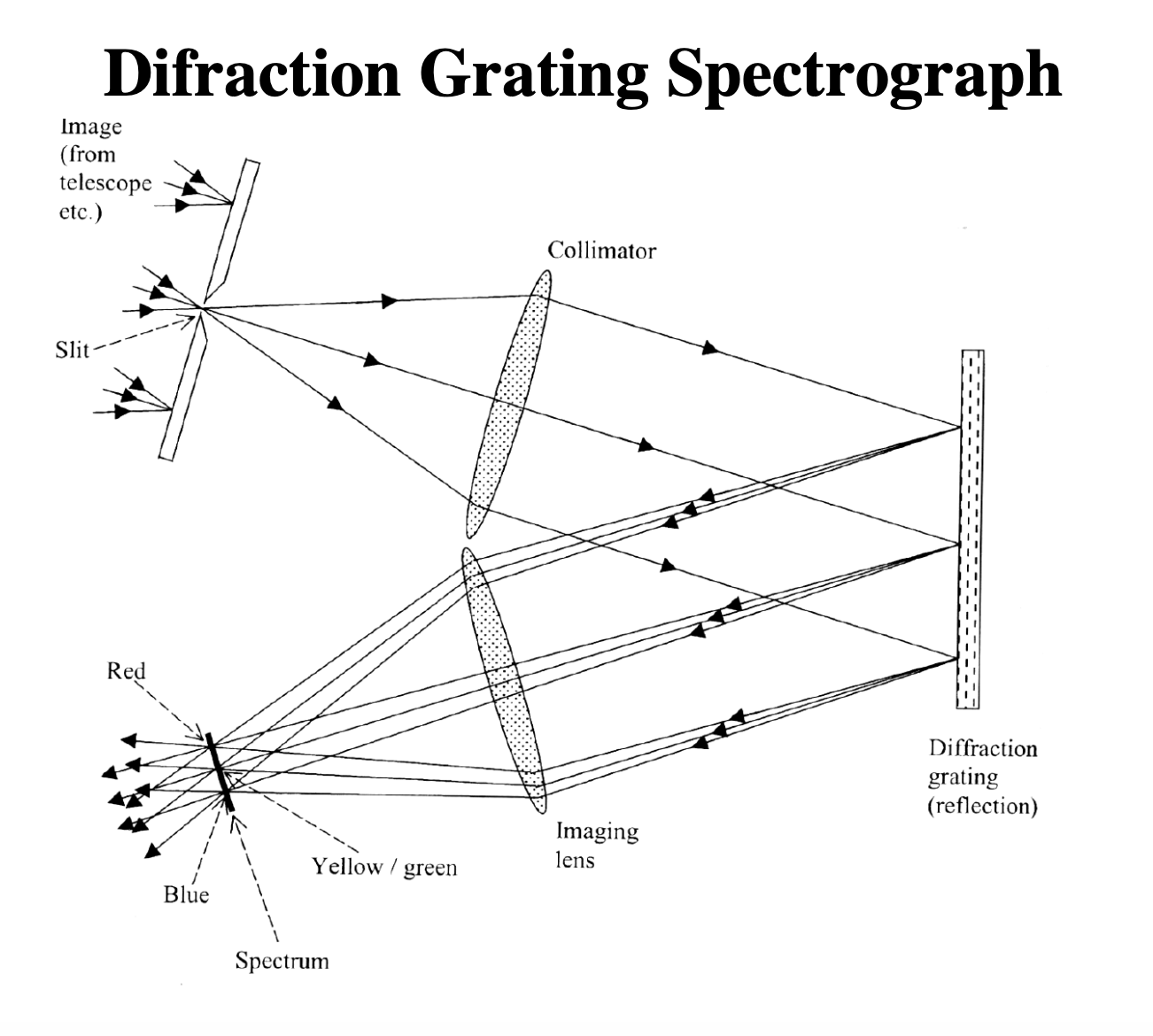 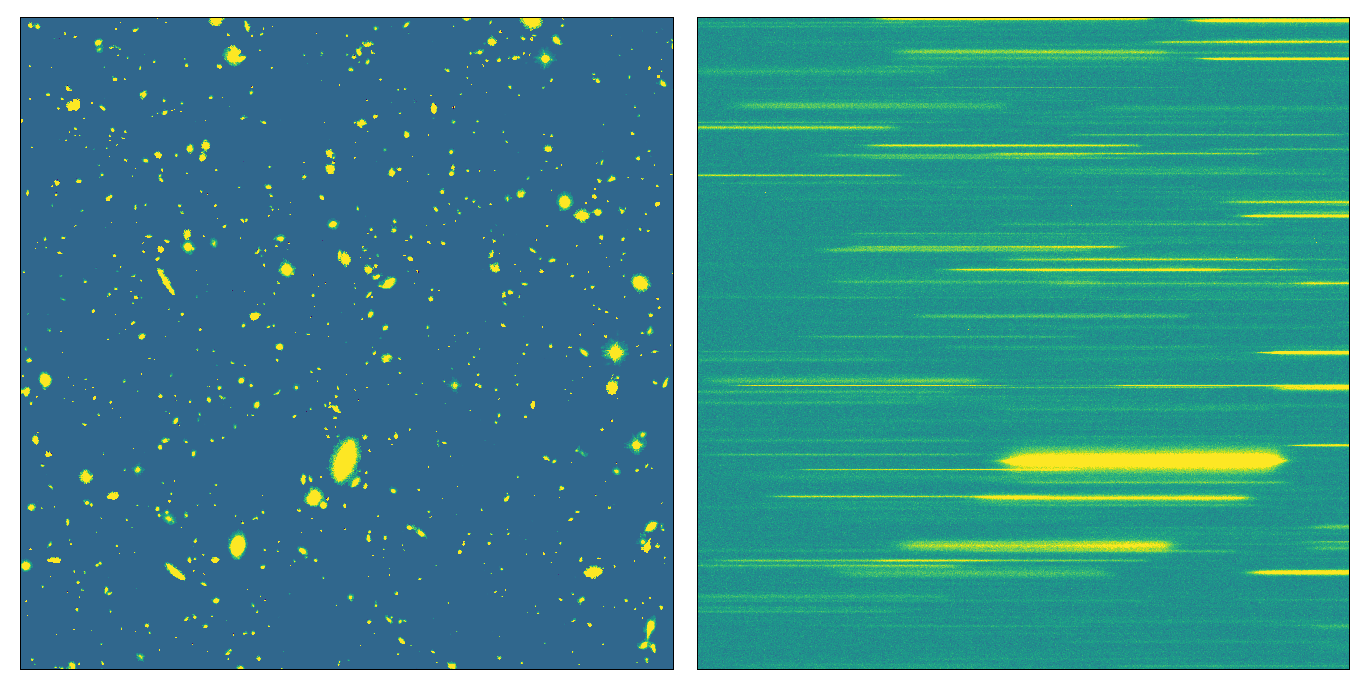 Spectrographs
Consider spectrograph as an imager with dispersion
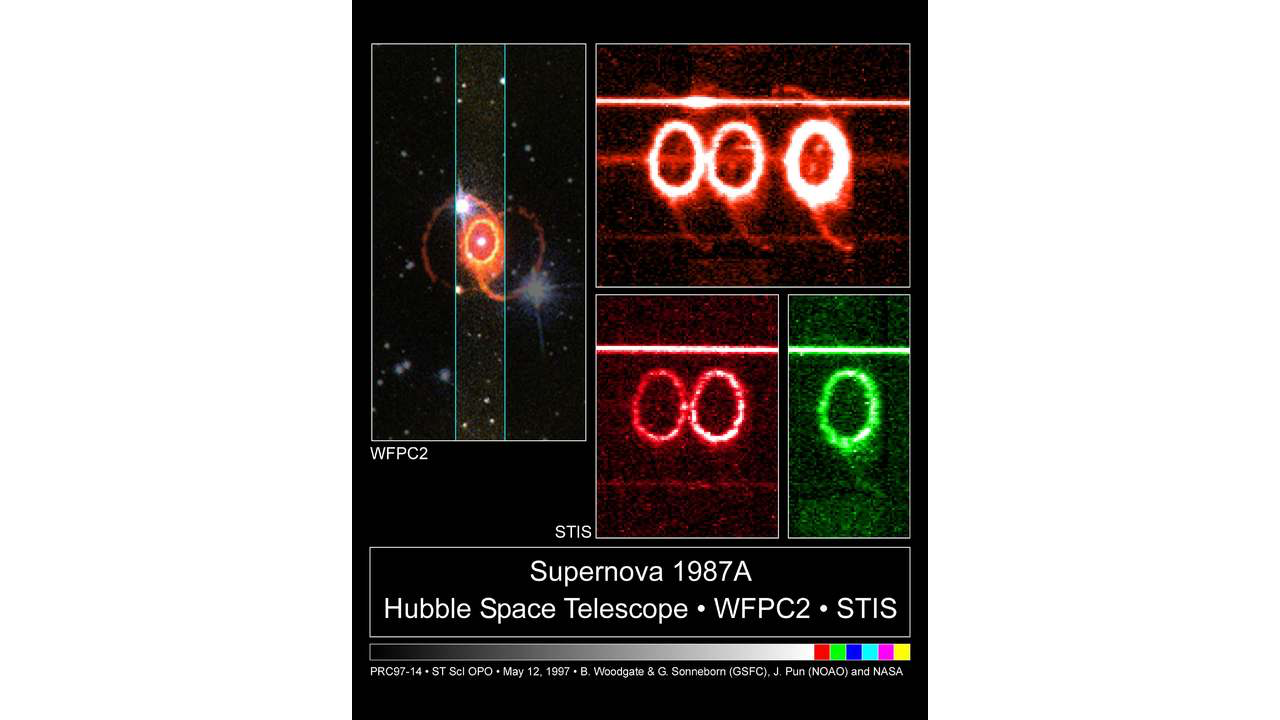 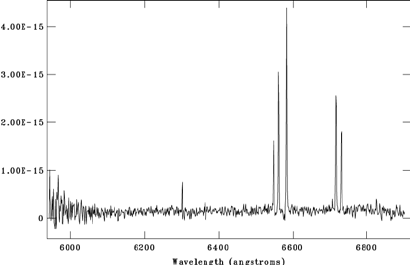 Important user characterization of a spectrograph
Three important characteristics:
Dispersion: how much light is spread as a function of wavelength
Resolution: how well can you resolve different wavelengths
Throughput: how much light is recorded
Dispersion
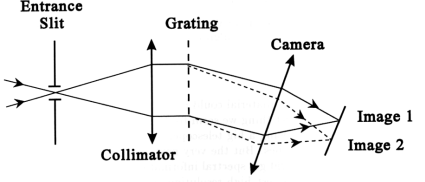 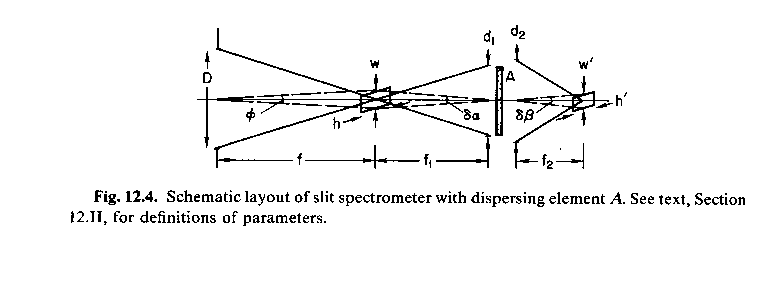 Resolution
Schroeder, Astronomical Optics
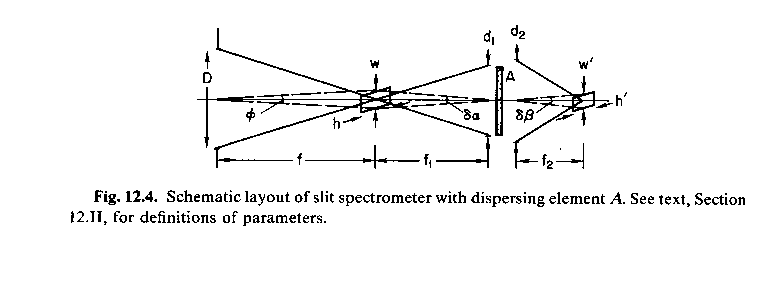 Descriptions of resolution
Schroeder, Astronomical Optics
Throughput
Throughput gives amount of light through spectrograph
one factor is the nature of the dispersing elements, but also the transmission of the optics, which are often more complicated than the simple picture!
The narrower the slit, the lower the throughput: tradeoff between resolution and throughput
Typically slit is set around the width of seeing disk, so that resolution doesn’t vary between exposures
For spectrophotometry, a wider slit is often used
Remember differential refraction, where throughput may be a function of wavelength if the slit is not aligned with the parallactic angle!
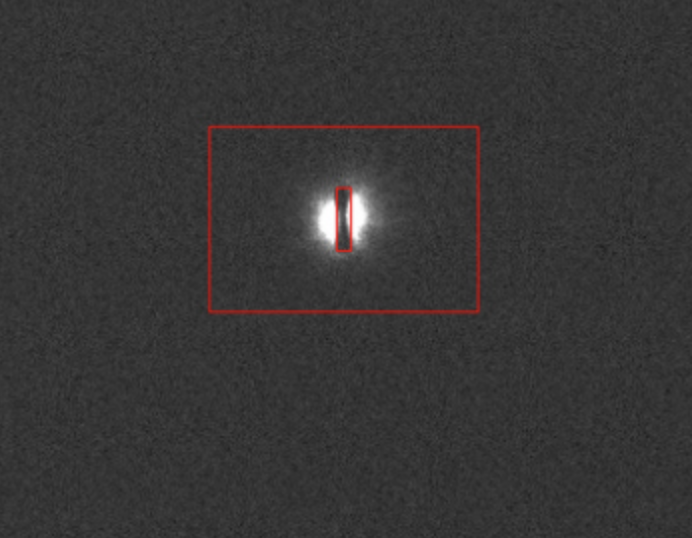 ASTR 535
Observational Techniques
Instruments / Detectors
Types of astronomical spectrographs
Learning objectives
Understand different types of astronomical spectrographs:
Slitles spectroscopy
Long-slit spectroscopy
Slitlet spectroscopy
Fiber-fed spectroscopy
Integral field spectroscopy
Echelle spectrograph
Slitless spectroscopy
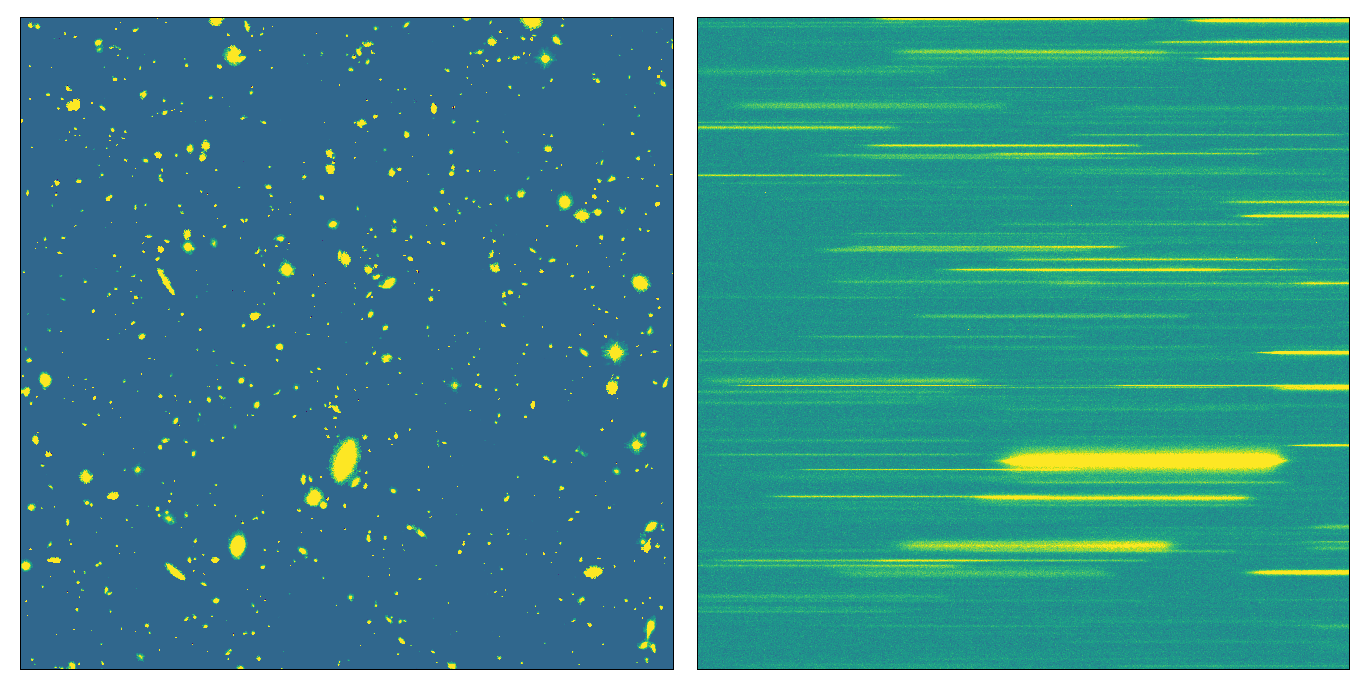 Yields spectra of all objects in field
Implications for overlap : generally used for very low dispersion, so that each object produces a relatively “short” spectrum
Often implemented using a “grism”
Historically, implemented with objective prism spectroscopy
Implication for sky background
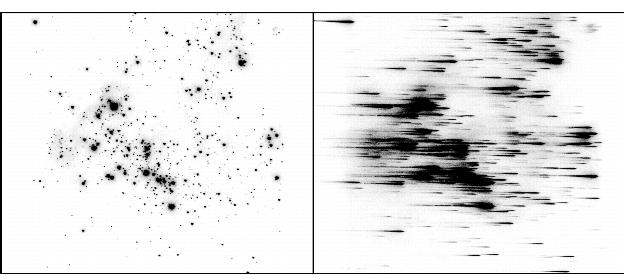 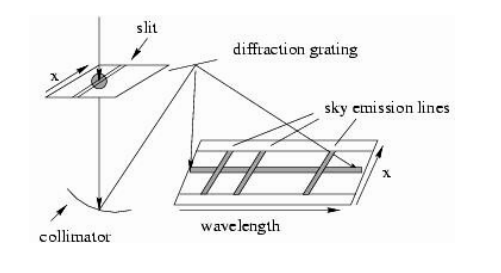 Long slit spectra
To avoid overlapping spectra, add an entrance slit to the spectrograph

Produces spectra along a line in the sky
Spectroscopy with slitlets
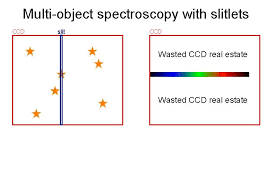 Long slit spectrograph gives spectra along a line

For many projects, objects won’t lie along a line

Can observe more objects using slitlets

Note possible implication for wavelength coverage
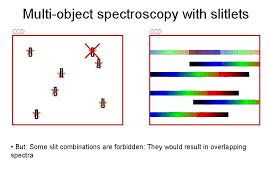 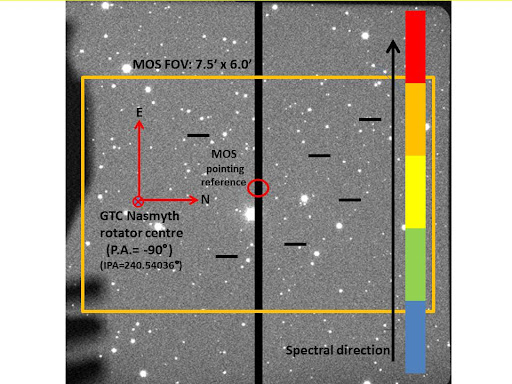 Slit mask needs to be constructed for each field in advance

JWST is pioneering a “programmable” slit mask
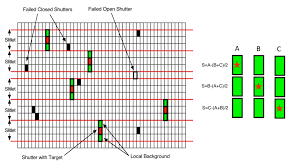 Multiobject spectroscopy with fibers
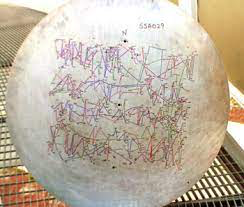 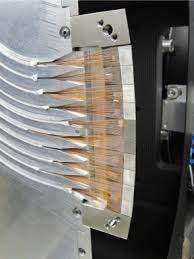 Alternatively, if objects don’t fall along the line, line them up!

Use optical fibers to take objects from different parts of the field and “line them up” along a slit of a spectrograph, or let the fiber ends themselves make up a “pseudo-slit”

Again, fibers need to be positioned for a specific field
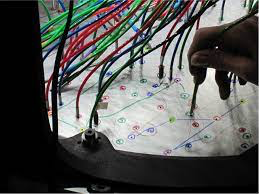 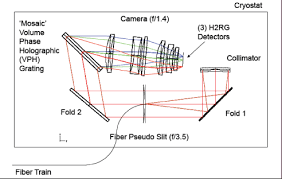 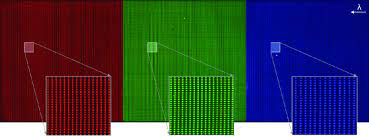 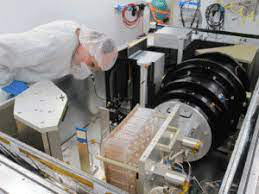 SDSS APOGEE spectrograph
Robotic fiber positioners
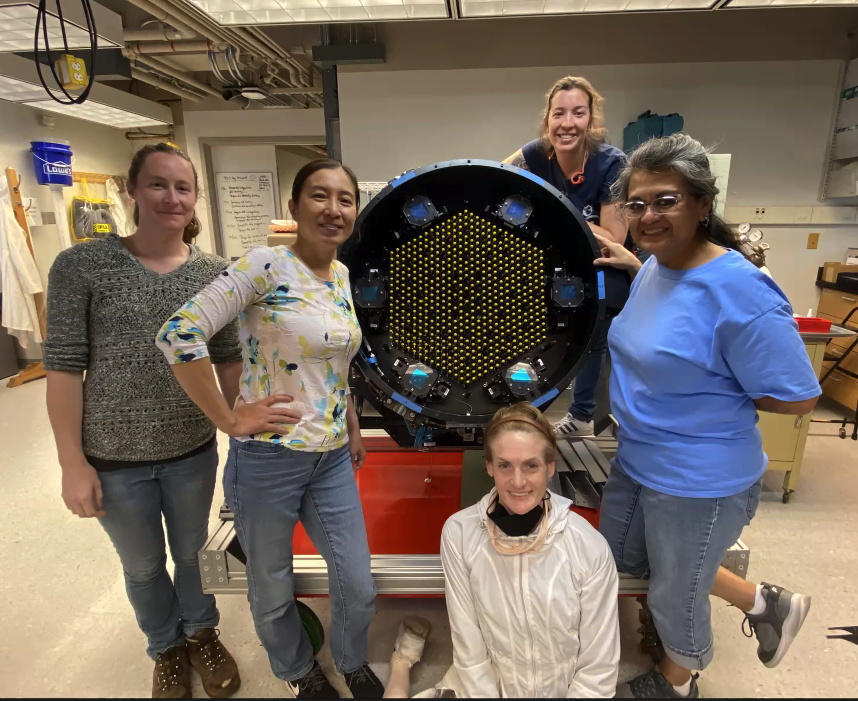 Integral field (3D) spectroscopy
For an extended object, ideal would be to get spectra at all location in the object, not just along a line  integral field spectroscopy

Several implementations:
Lenslets
Fibers
Image slicer
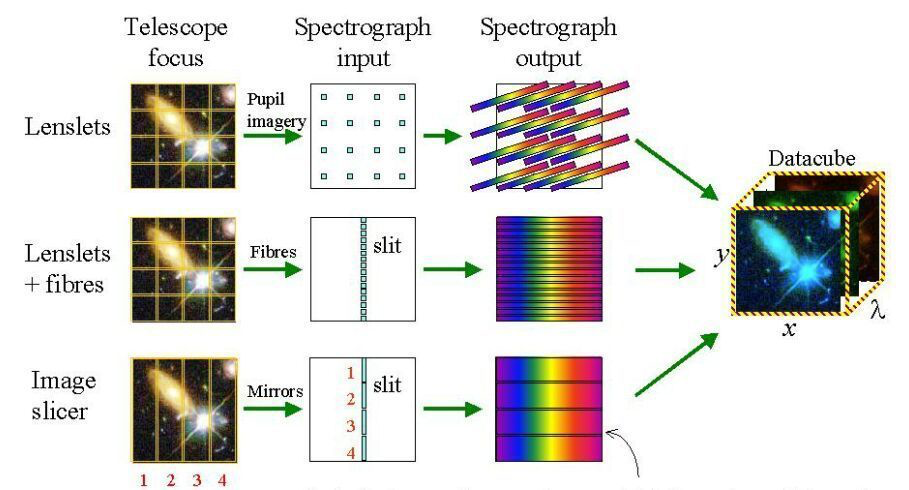 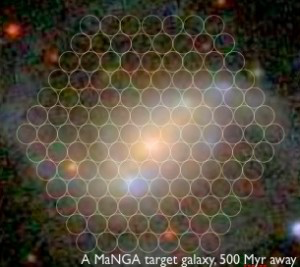 https://www.dur.ac.uk/cfai/spectroscopy/introductiontointegralfieldspectroscopy/
Echelle spectrograph
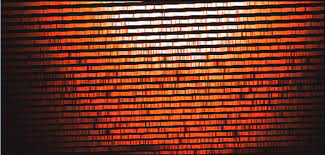 If you want to work at high dispersion/resolution, and also cover a large wavelength region, you have a problem, as you would need a very wide detector
An alternative way to achieve this is to use an echelle spectrograph, which uses a diffraction grating operating at high order to generate a series of spectra covering different wavelength ranges, and then cross-disperses these with a second dispersing element to put them onto a detector
With an echelle, all of the detector is used for a single object!
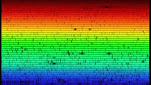 ASTR 535
Observational Techniques
Instruments / Detectors
Dispersing elements
Learning objectives
Understand the basics of how prisms and diffraction gratings work
Understand the grating equation and how dispersion depends on order and groove/line spacing 
Understand grating orders and order overlap, and how it is handled
Understand how an echelle spectrograph works
Understand some basics of factors that affect grating efficiency
Dispersing elements : prism
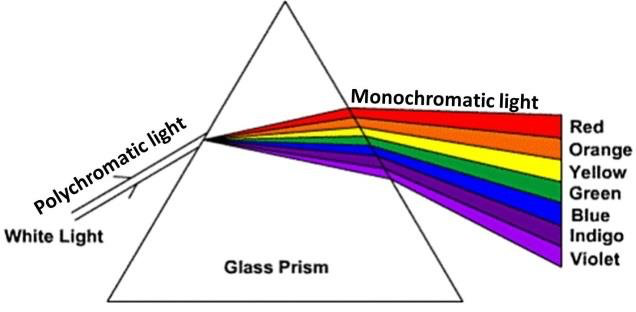 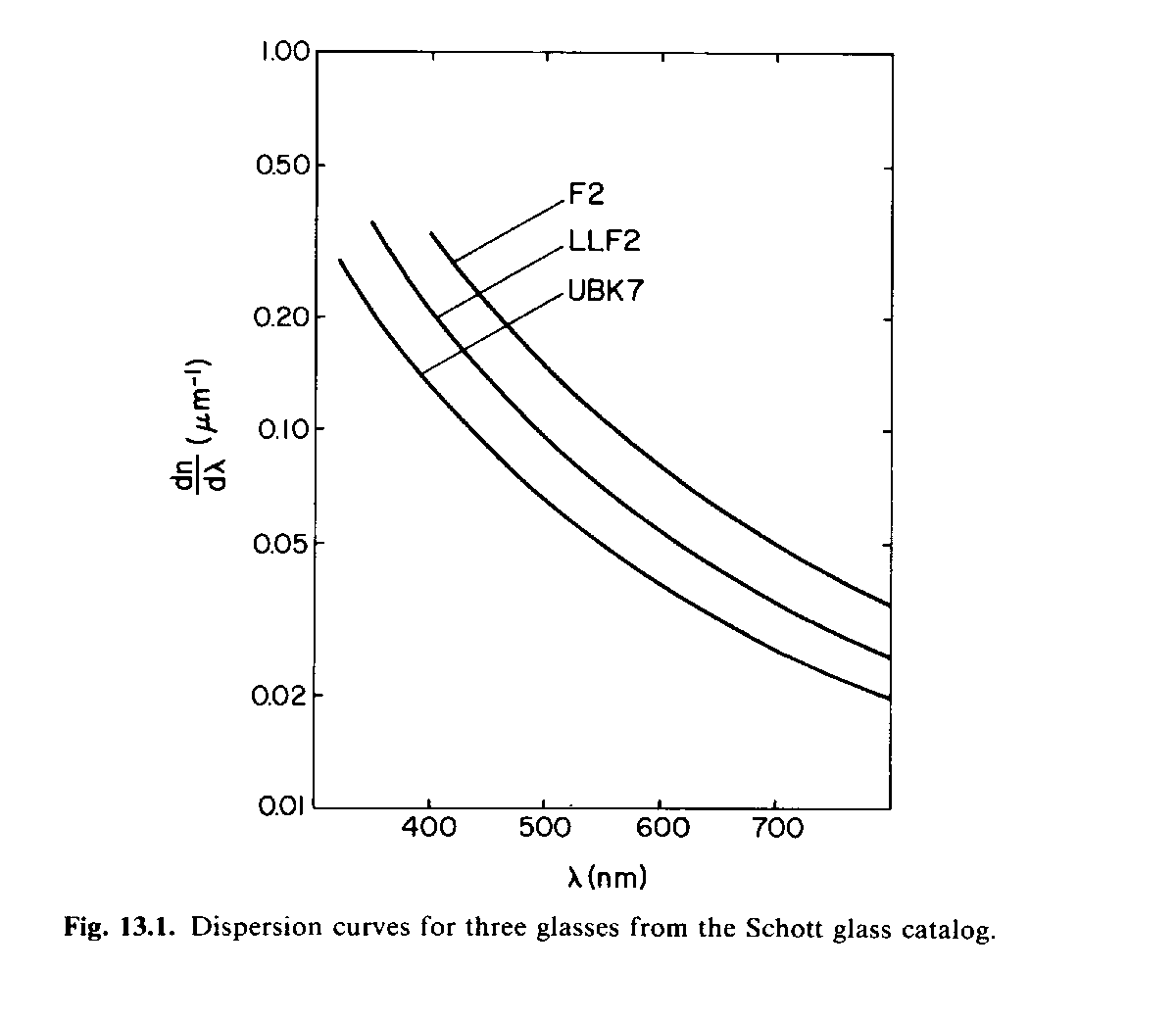 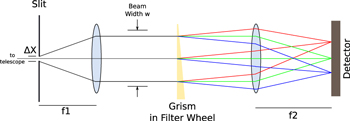 PASP 129,976
Schroeder, Astronomica Optics
Diffraction gratings
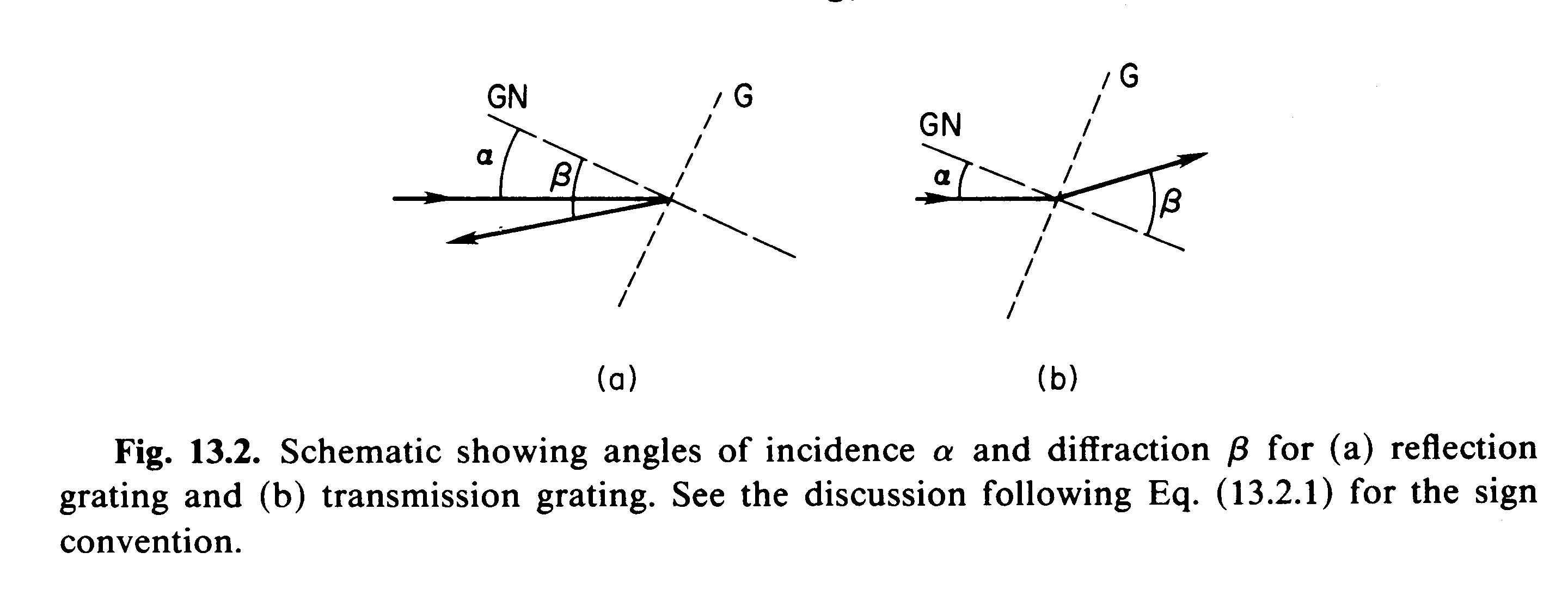 Typical gratings have groove densities between 300 and 1200 lines/mm

At given configuration, more lines/mm (smaller spacing) gives higher dispersion and resolution, proportional to lines/mm
Schroeder, Astronomica Optics
Orders and order overlap
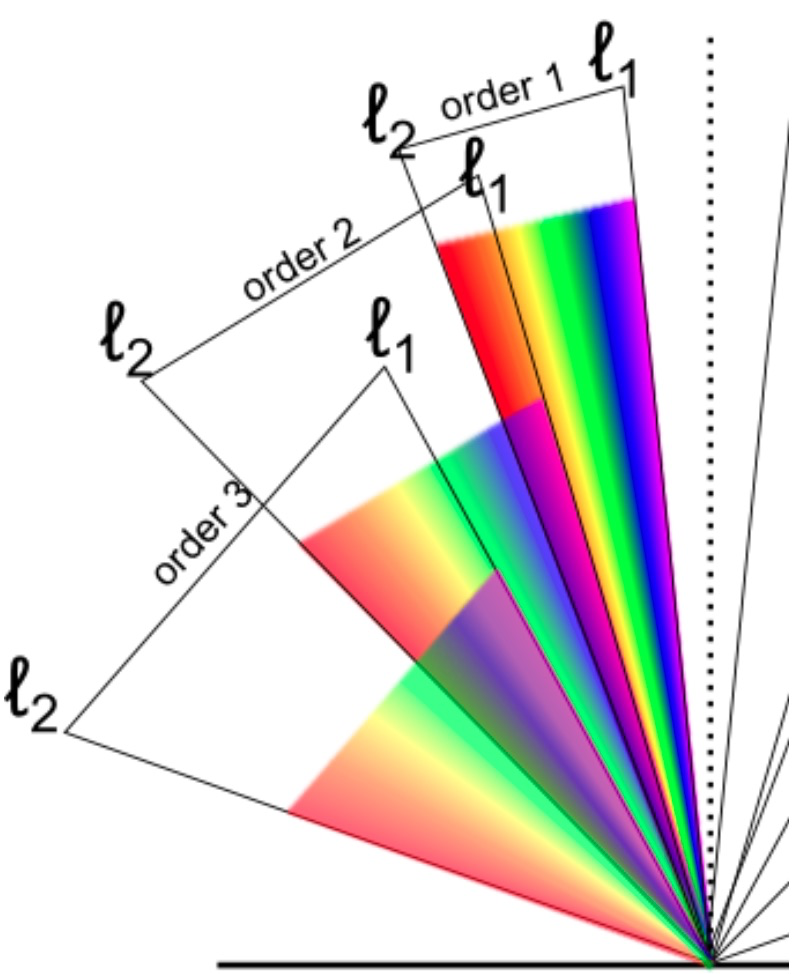 Echelle spectroscopy
Echelle spectrographs work at multiple high orders and cross disperse
Note that light of a given wavelength can appear in multiple orders
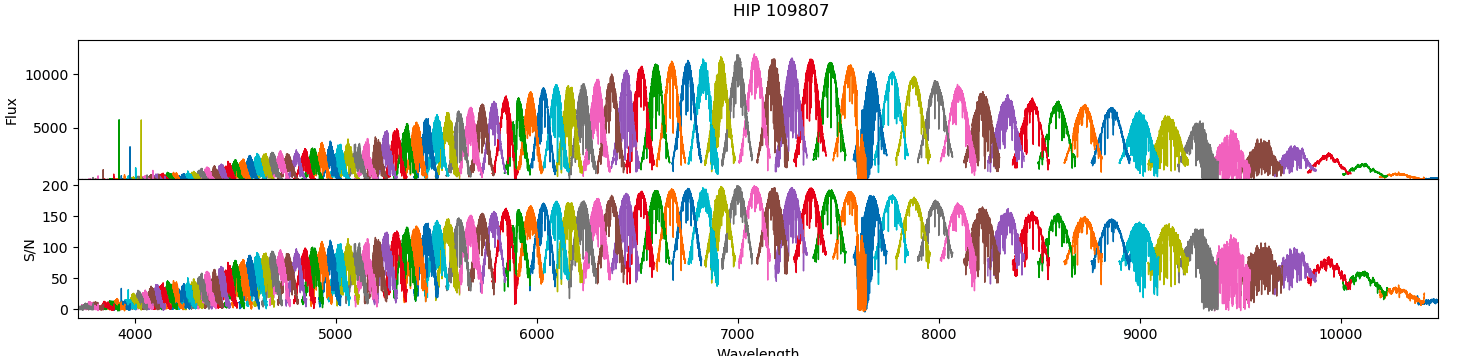 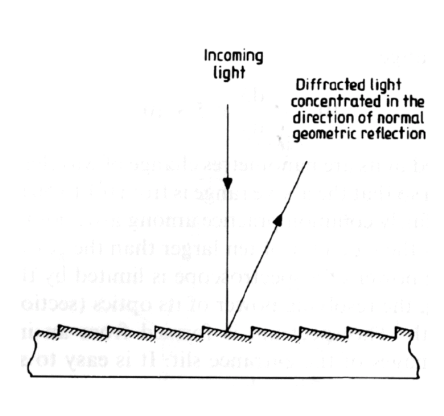 Grating throughput/efficiency
Gratings can be constructed to direct light into particular orders by “blazing” the grating, i.e. tilting the reflective facets (also removes need for dark areas in between)
Typical grating efficiency around 50-70 percent
New technology called volume phase holographic (VPH) gratings allows higher throughput in a transmission grating
Varies index of refraction on very small scales
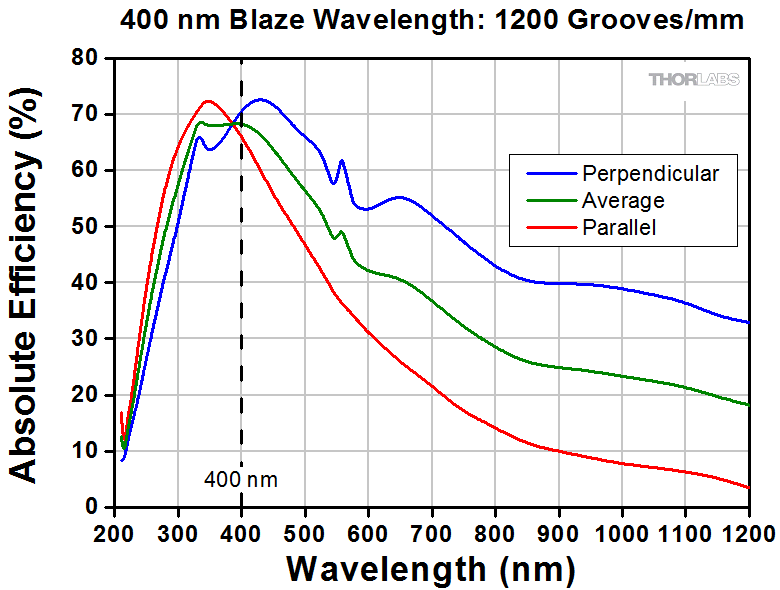 conventional
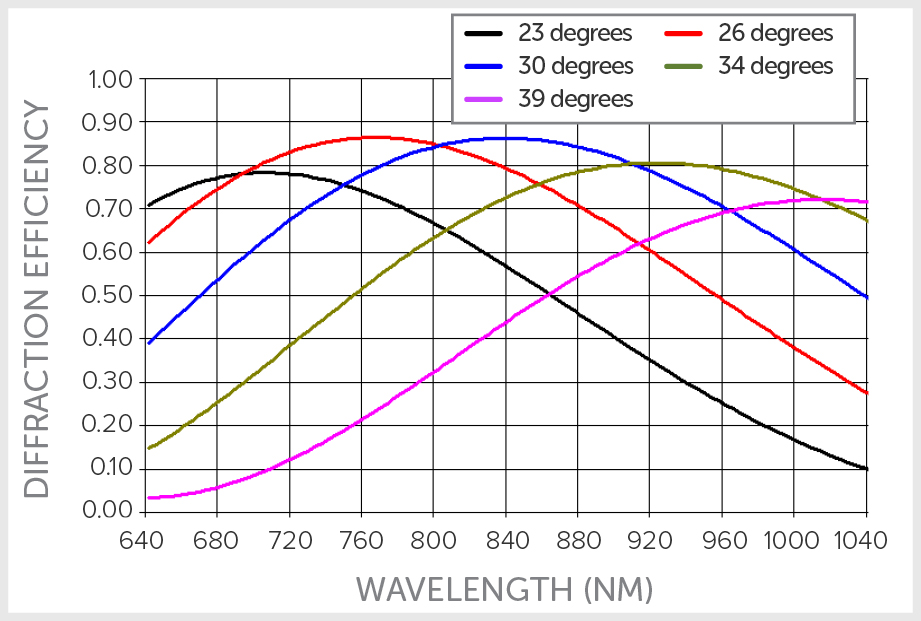 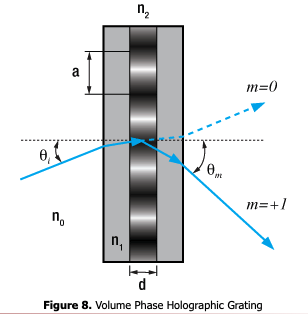 VPH
ASTR 535
Observational Techniques
Instruments / Detectors
More spectrographs
Learning objectives
Recognize connection between spectrograph resolution and ability to get velocity information
Be aware of some possibilities for non-dispersive spectroscopy
Resolution and capability
Non-dispersive spectroscopy
We’ve described multiple types of spectrographs that use dispersing elements
We’ve also described the Fabry-Perot interferometer, which provide spectroscopic capability through a tunable filter
It’s also possible to get spectroscopic information through interferometry, i.e. combining light from an object to produce fringes, since interference is a function of wavelength
Fourier transform spectrograph: splits beam into two parts, changes path length of one arm and records interference pattern (essentially a Michaelson interferometer) 
Record fringe pattern as a function of path spacing, use it to recover spectrum
FTS can provide very high resolution, typically for very bright sources
 Mach–Zehnder interferometer, e.g. JIVE
Schroeder, Astronomical Optics
ASTR 535
Observational Techniques
Instruments / Detectors
Detectors
Learning objectives
Understand the basic principles of detectors
Understand the difference between photon counting and photon collecting devices
Understand terminology used to describe detector characteristics: quantum efficiency, detector resolution, readout noise, pattern noise, dark current, linearity
Detectors
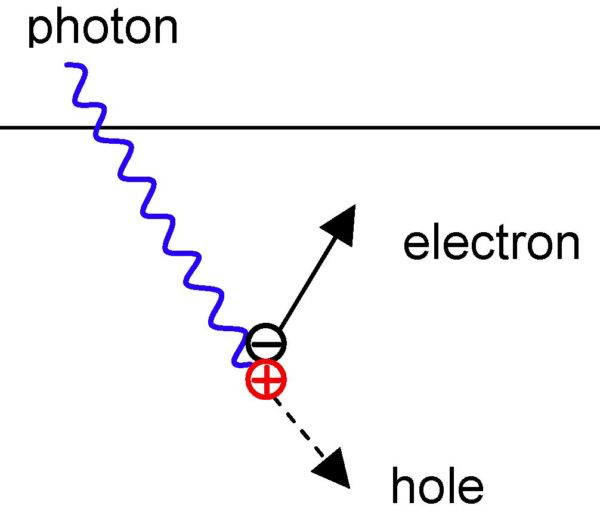 Photon counters
Photons make “events” that are counted in real time
Photomultipliers
Avalanche photo diodes (APD)
Photon counting arrays
Multi-anode microchannel arrays (MAMAs)
Since an event is counted after amplification there is no associated readout noise
Can time-tag photons
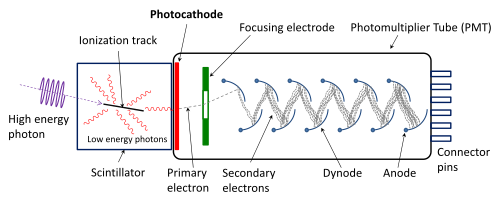 Photon collectors
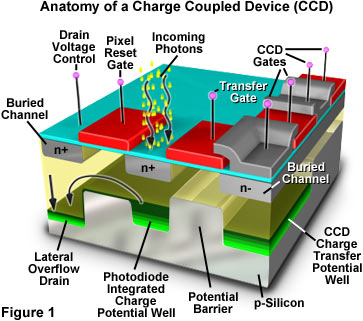 photons generate photoelectrons, which are collected and subsequently read

Different materials: 
Si (optical to about 1 micron)
HgCdTe, InSb, PtSi, used in near IR

Different readout electronics: CCD, CMOS, IR multiplexer
Detector characteristics
Quantum efficiency : fraction of incident photons that are detected

Photographic  ~1%
Photon counter: tens of percents
Photon collectors: 50-90 %
Of course, QE is a function of wavelength

Increasing QE is equivalent to increasing telescope aperture!
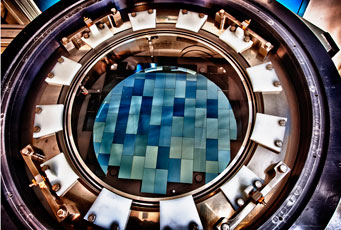 Detector characteristics
Size / resolution elements
Physical size related to maximum field-of view
With reimaging optics, number of spatial resolution elements, i.e. number of pixels, is more relevant
Modern detectors have many megapixels, typical in astronomy 1024x1024, 2048x2048, 4096x4096, typically smaller in the near-IR than in the optical
Commercial detectors have even more, but not all are available for astronomical applications, i.e. high sensitivity and low noise
Arrays of detectors possible, typically with some gap, e.g. DECAM
A common figure of merit for surveys is 
              discovery efficiency  = size * QE
KOSMOS bias frames
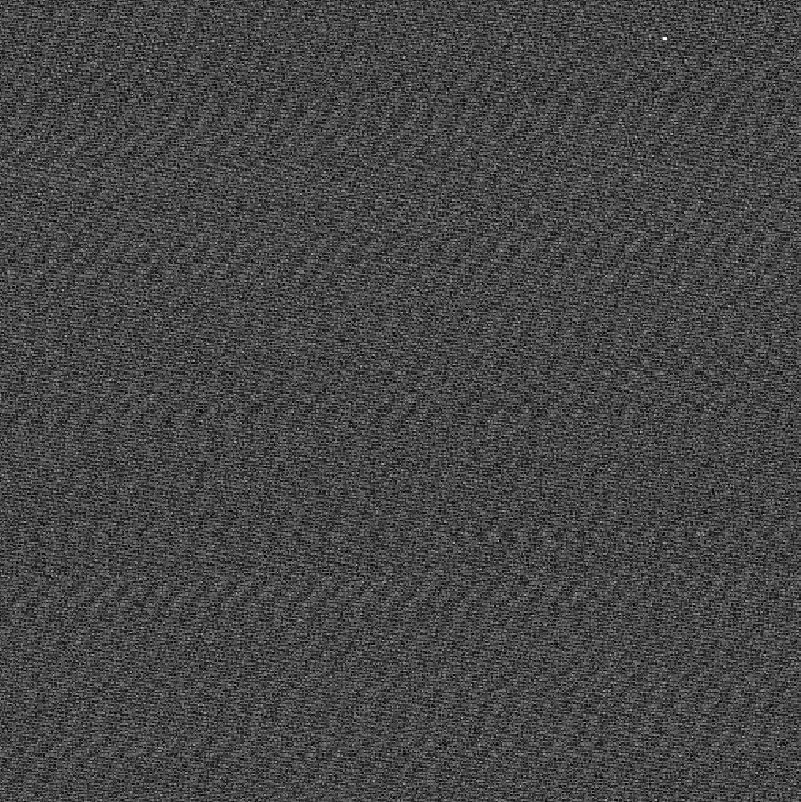 Detector characteristics
Readout effects
Readout noise : random, Gaussian noise introduced in the readout process: typically few electrons rms
Pattern noise :
Non-random, i.e. spatially correlated noise that is sometime present in detector/signal chains (e.g. with 60 Hz pattern)
Fixed pattern noise is pattern noise that is repeatable in time, i.e. potentially correctable, e.g. with bias frames
Much pattern noise is not fixed pattern noise!
Photon counting devices aren’t subject to readout noise!
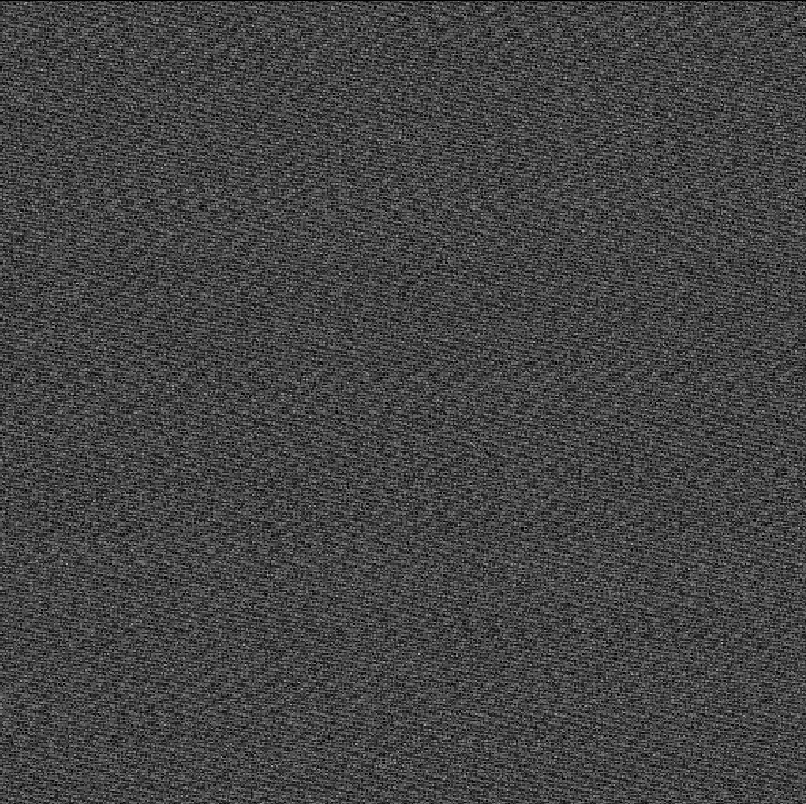 Detector characteristics
Dark current : electrons generated from thermal excitation (not photoelectrons)
Larger at higher temperatures
Larger for detectors with lower excitation energy (i.e. IR detectors)
Mitigated by cooling detectors
Most optical detectors cooled cryogenically to somewhere between -120 and -70 C, typically with LN2 (-196 C)
IR detectors cooled more, e.g. liquid He (4K!)
Lower cost detectors cooled thermoelectrically, typical amateur camera cools to 30-50 C below ambient  still significant dark current, e.g. TMO
Dark current can be corrected by dark frames, but note that calibration frames have both Poisson and readout noise
DIS
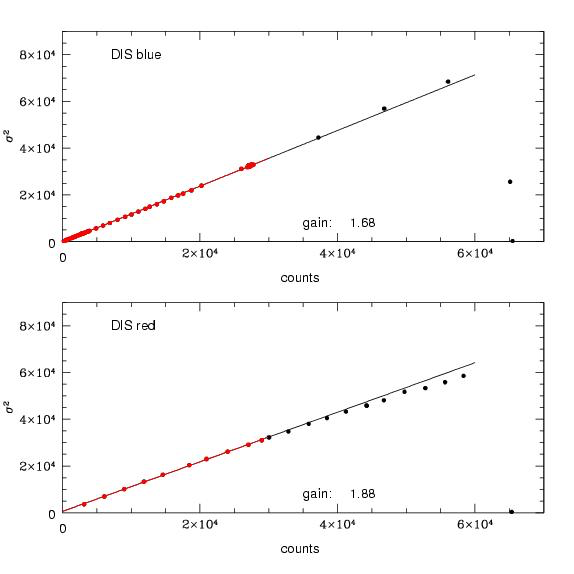 Detector characteristics
ARCTIC
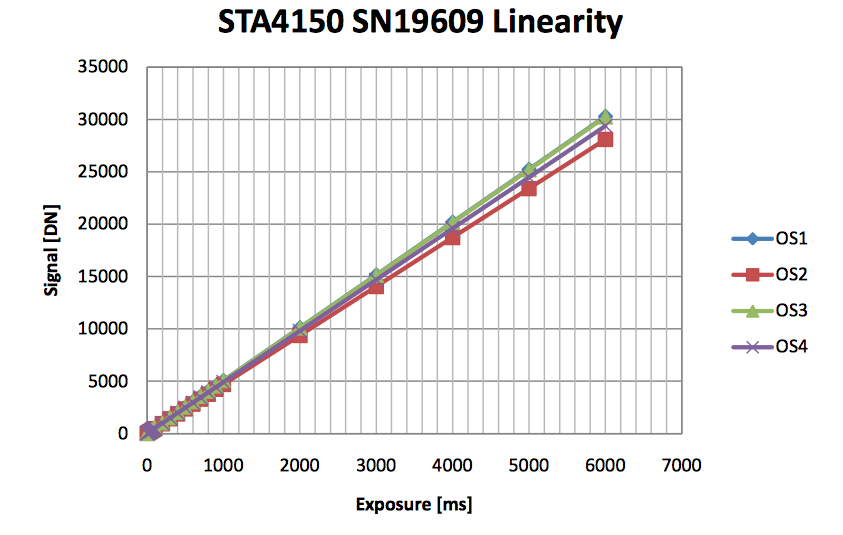 Linearity : relation between input photons and output photoelectrons
Slope is QE
Linear detector means slope is independent of count level
Full well : maximum number of photoelectrons in device
A/D saturation: maximum count level, determined by number of bits in A/D
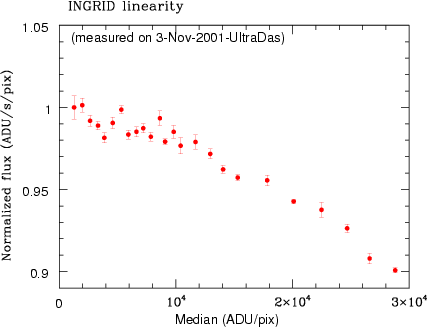 TSPEC
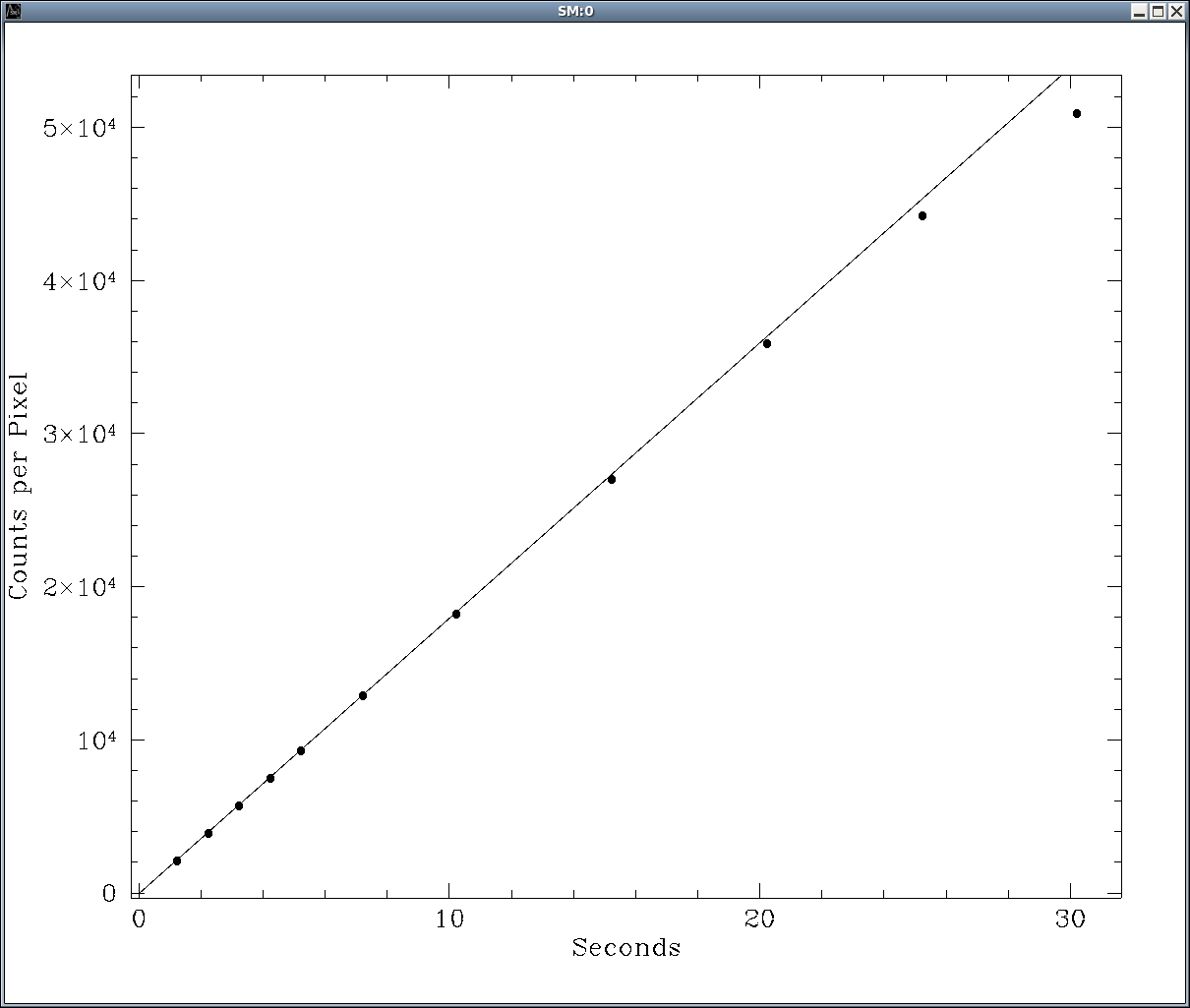 Other detector characteristics
Defects, e.g. bad pixels, bad columns, etc.
Modulation transfer function
fringing
Readout speed
Saturation behavior
Hysteresis
reciprocity
ASTR 535
Observational Techniques
Instruments / Detectors
Digitization
Digitization
Although we talk about detectors collecting individual photoelectrons, the electronics that sense this produce analog output (voltages)
This is converted to a data number (DN) by a device called an analog-to-digital (A/D) converter
A/D converters work by comparing the input voltage to a series of reference voltages and setting bits depending on the comparison
The range of numbers that can come out of an A/D converter depends on how many reference voltages there are:
12-bits : 0-4095  (2**12)
16-bits : 0-65535 
18-bits: 0-262143
Dynamic range
Ratio of brightest to faintest things you can measure in a single exposure
Certainly limited by A/D
Additionally limited by readout noise - at low  levels your measurement is limited by noise
At high level, may be limited by non-linearity, if detector goes nonlinear before A/D saturation
Gain
Digital detector signal chains usually introduce an electronic “gain”: a multiplicative constant that modifies the signal coming from the detector before the signal is digitized
Because of this, the data numbers do not directly give the number of detected photons (each of which generates an electron)
Instead
               N(electrons) = GC
where C is the number of counts (DN) and G is the “gain” in “units” of electrons/DN (all dimensionless), even though an electronics person would call this the ”inverse gain”
Knowing the gain is critically important, because the Poisson statistics is determined from the number of detected photons, not the DN value
Gain and Poisson noise
Determining the gain and readout noise
ASTR 535
Observational Techniques
Instruments / Detectors
Optical detectors
Learning objectives
Understand the basics of how CCDs work
Under the concept of charge transfer efficiency
Learn about electron multiplying CCDS
Learn about CMOS detectors and how they compare with CCDs
Optical photon collectors
Generally use silicon as the photosensitive material
Si band-gap leads to cutoff wavelength ~1.1 microns
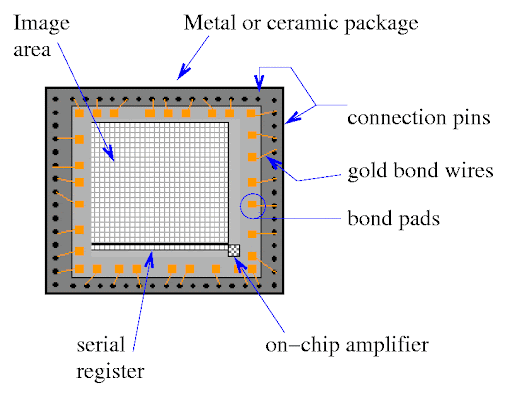 Charge Coupled Devices (CCDs)
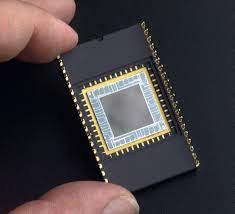 Readout method
Charge transfer issues
Charge transfer efficiency (CTE)
CTE must be very close to unity, e.g. 
    .999**2048=.128 !
    .9999**2048 = 0.815
    .99999**2048 = .9797
Note issue of CTE degradataion in space environment
Deferred charge and preflash
binning
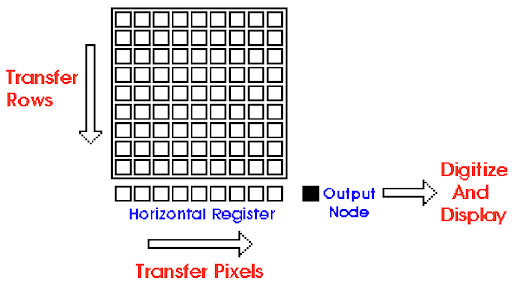 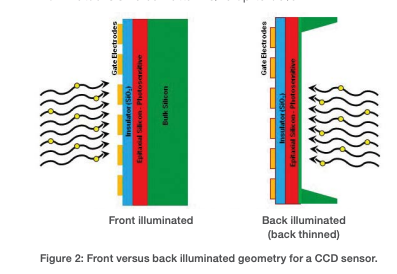 CCD QE
Front side vs back side illumination

Fringing
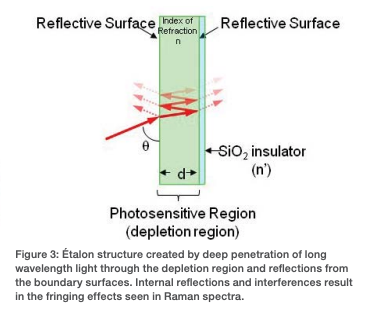 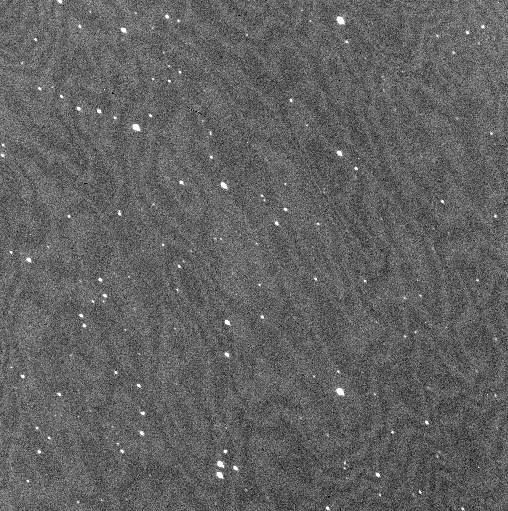 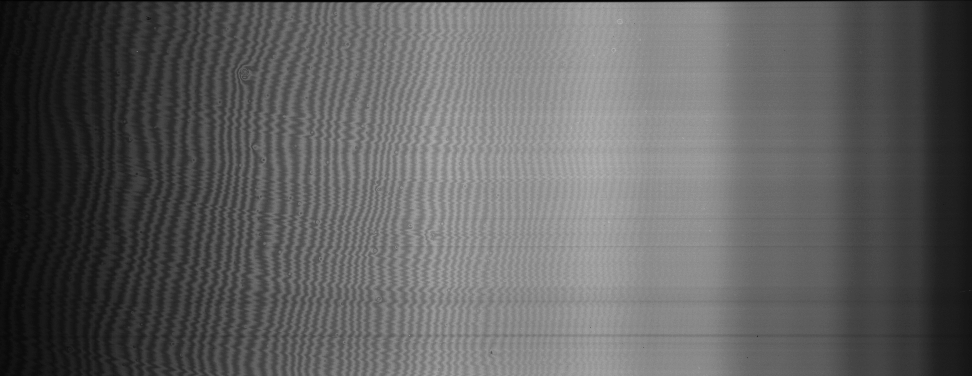 Imaging fringing
Spectrograph fringing (DIS)
Electron multiplying CCDs       (EMCCDs)
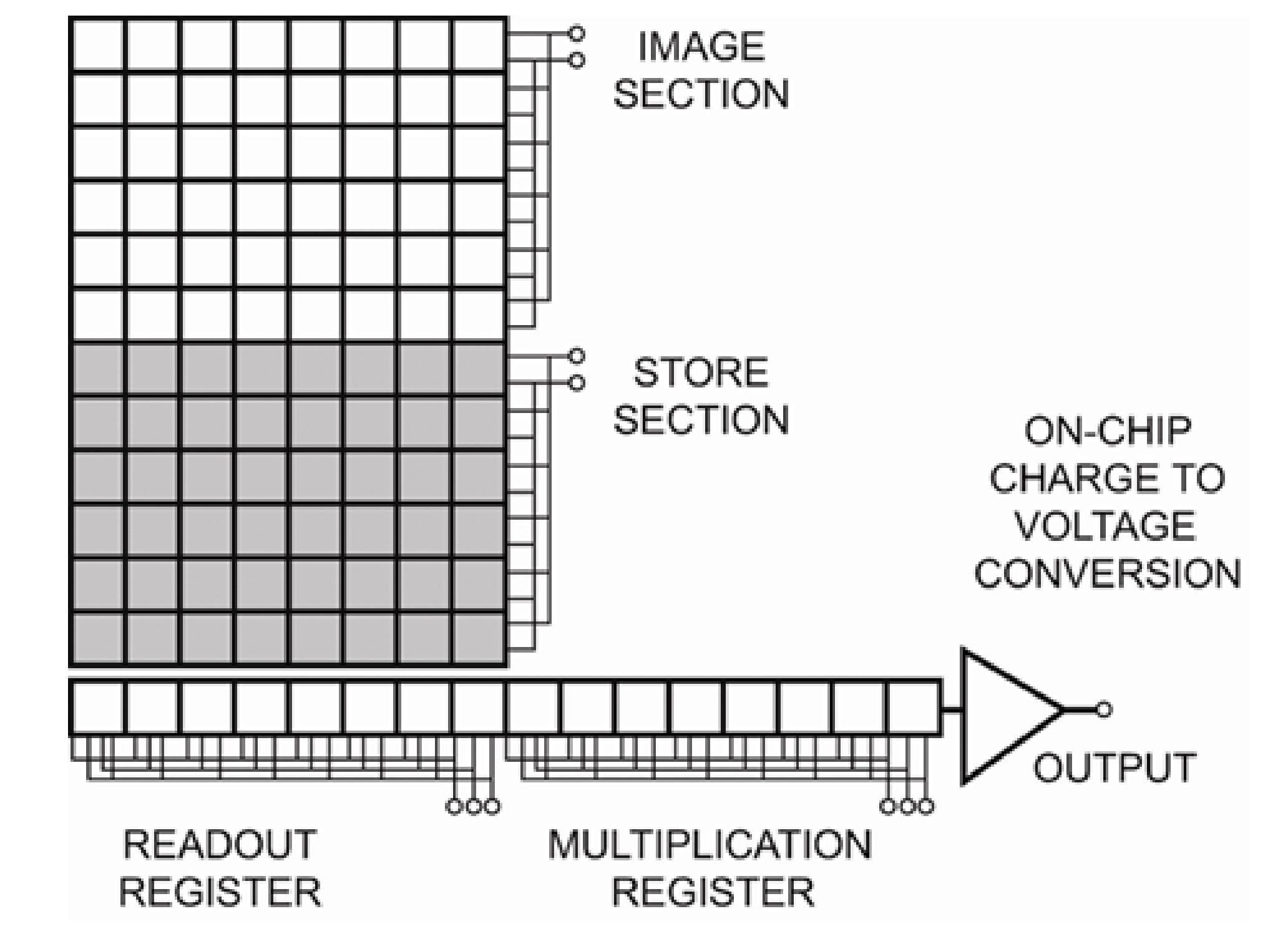 Electronics includes an extra “multiplication”, allowing readout noise to be negligible, i.e. approximating a photon counting device
Possible negative factors
Extra noise factor at higher count rates
Smaller dynamic range
https://andor.oxinst.com/learning/view/article/electron-multiplying-ccd-cameras
CMOS detectors
Complementary metal oxide semiconductor 
Readout method
Readout speed 
CCDs trade speed for readout noise
CMOS much faster
Pros/cons vs CCDs
Dynamic range (A/D)
cost

https://andor.oxinst.com/learning/view/article/comparing-scmos
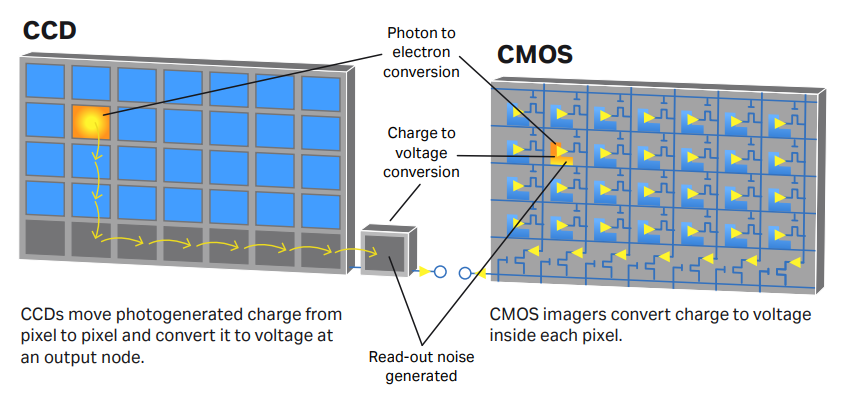 ASTR 535
Observational Techniques
Instruments / Detectors
IR detectors
Learning objectives
Learn about typical materials used for detection of near-IR photons
Understand how the readout of near-IR detectors is different from that of optical detectors: non-destructive readout, resets, and KTC noise
Understand readout modes of near-IR detectors: doubly correlated sampling, Fowler sampling, up-the-ramp sampling
IR detectors
Materials
HgCdTe (“mercury-cadmium-telluride, mer-cad-tel”) to 2.5 micron (can be tuned to lower)
InSb (“indium antimonide”, “insby”): to 5 microns
Photosensitive material is linked to readout material (the “multiplexer”)
IR detector readout
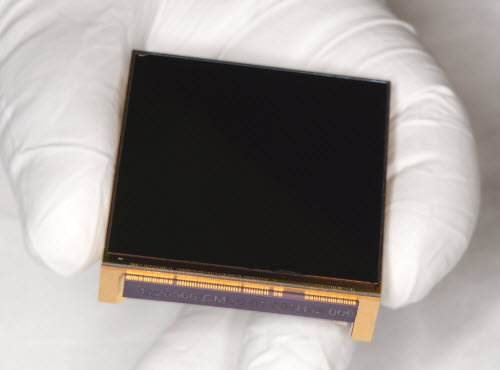 IR multiplexers can be read without affecting the accumulated photoelectrons: ”non-destructive” readout
Readout noise typically larger than than of optical devices
Pixels are “reset” separately
Reset process resets “zero” level, but with some associated noise (“KTC” noise), which is substantial
Accounting for this requires different readout modes than for optical devices
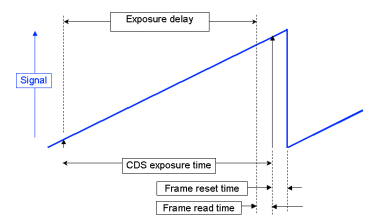 Readout modes
Reducing readout
Doubly correlated sampling: read twice, once after reset, then again after exposure time. Difference the images
Fowler sampling: read multiple times after reset, then multiple times after exposure time
Up the ramp sampling: read continuously and fit slipe
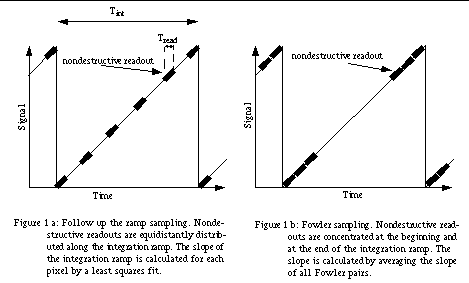 ASTR 535
Observational Techniques
Instruments / Detectors
UV detectors
UV detectors
Because of low background, photon counting devices are often preferred